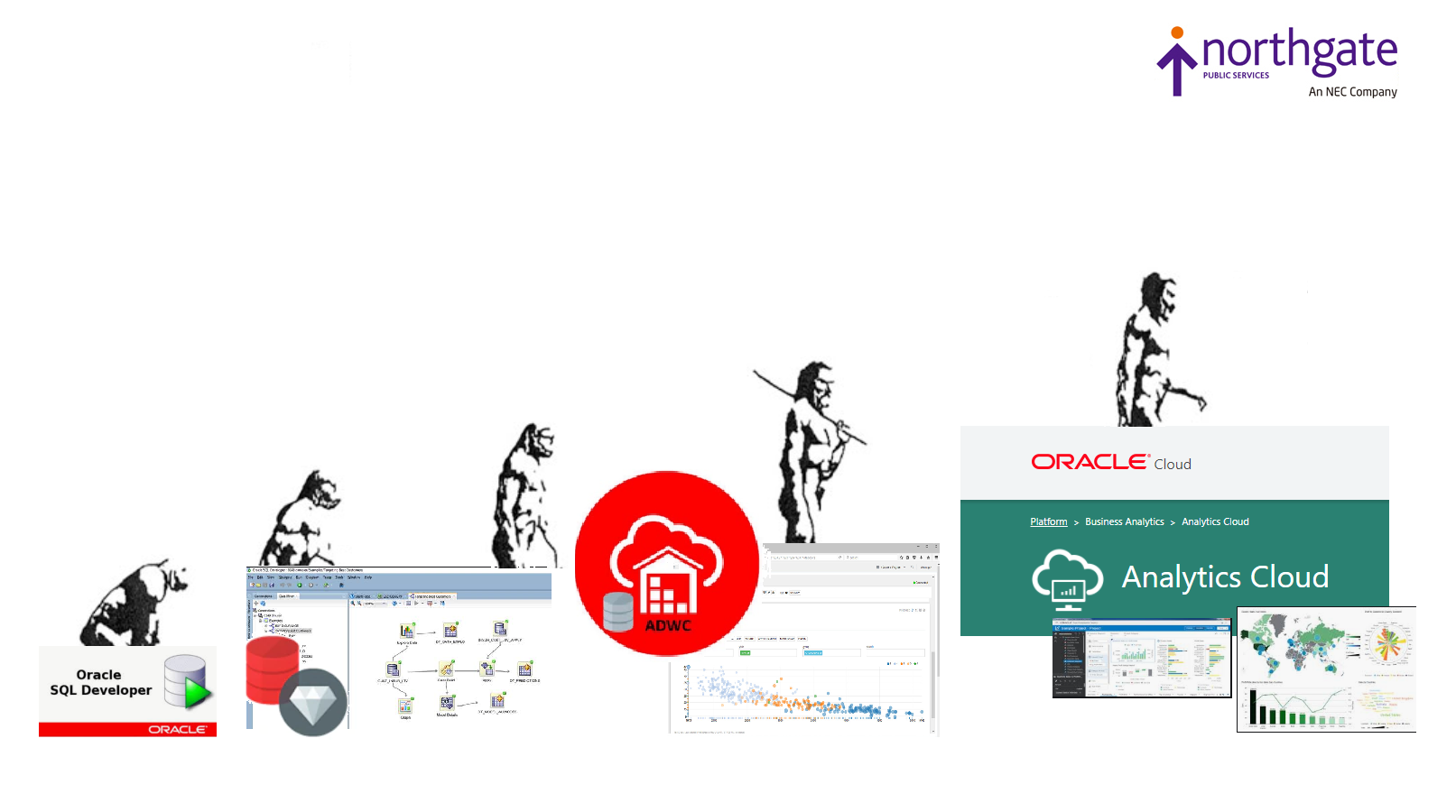 Oracle ML Demo
Barry Starkey    Northgate Public Services.
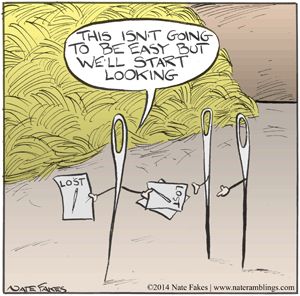 Next months rent
Imagine you are a large social landlord and you manage 30,000 rented properties.
Resources are tight, where do you direct your teams? 
Calling all your tenants each week to encourage them isn’t an option.
Where will your efforts do the most good and help the most people?
Machine learning
Oracle ML can be accessed on premise via SQL Developer Data Miner GUI. 
It’s point and click interface needs no real knowledge of the underlying SQL. 
Moving to the Oracle Cloud we need that understanding.
Lets get started
Oracle Cloud ML Zeppelin Notebooks have a very good example section to help you. 
However, today were going to use the established, easy to use GUI in SQL Developer 
and Data Miner to get us started.
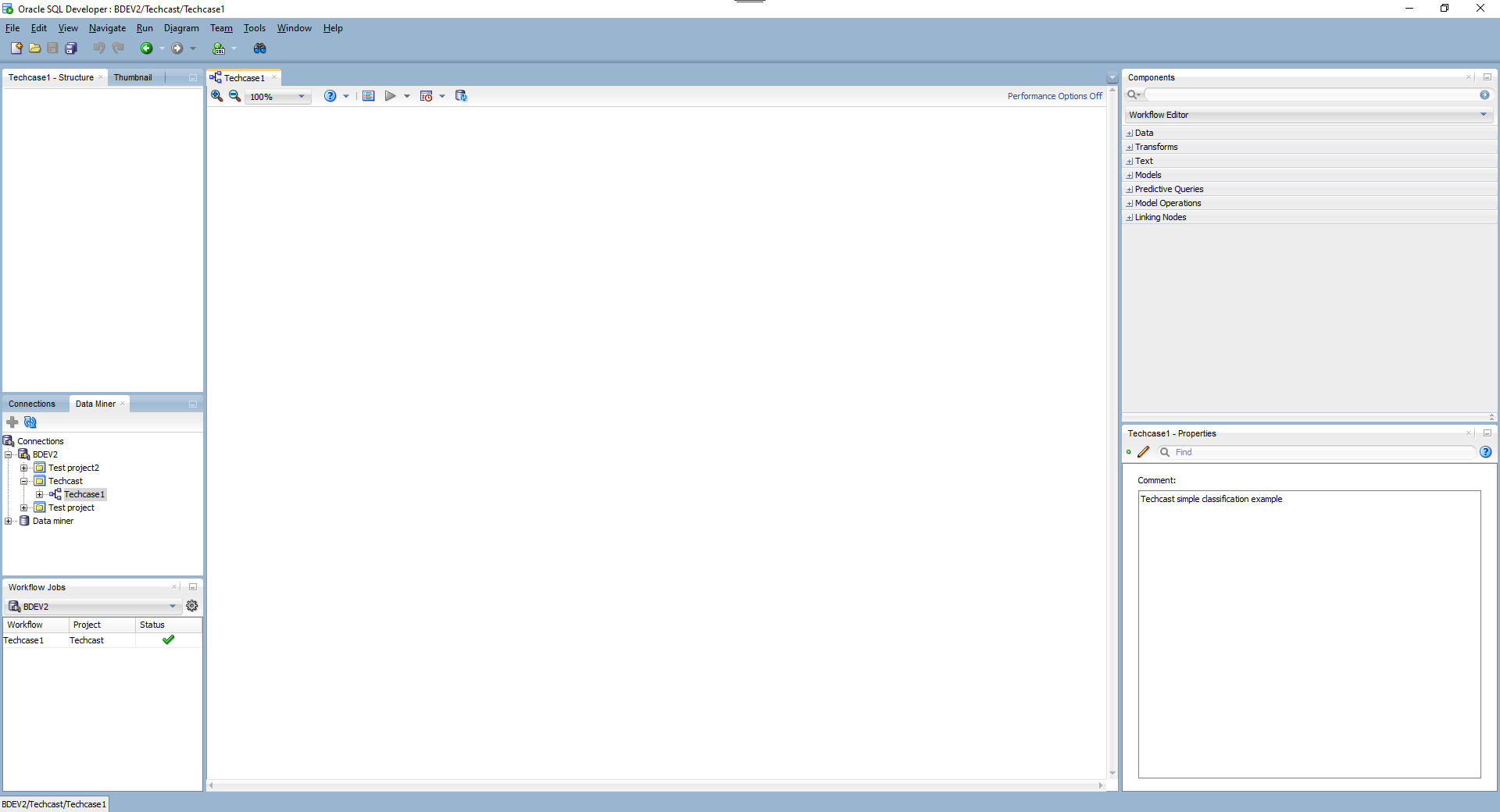 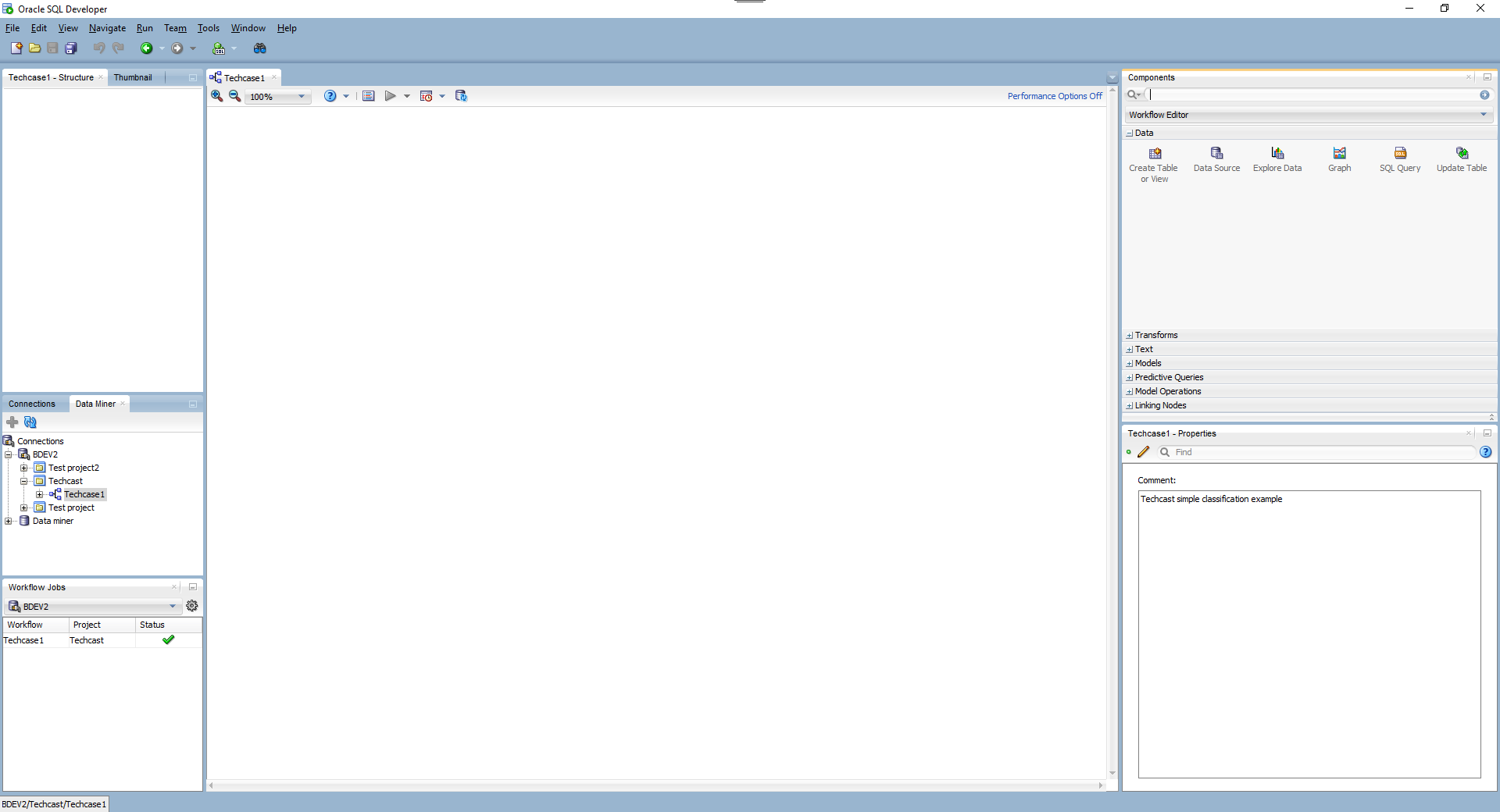 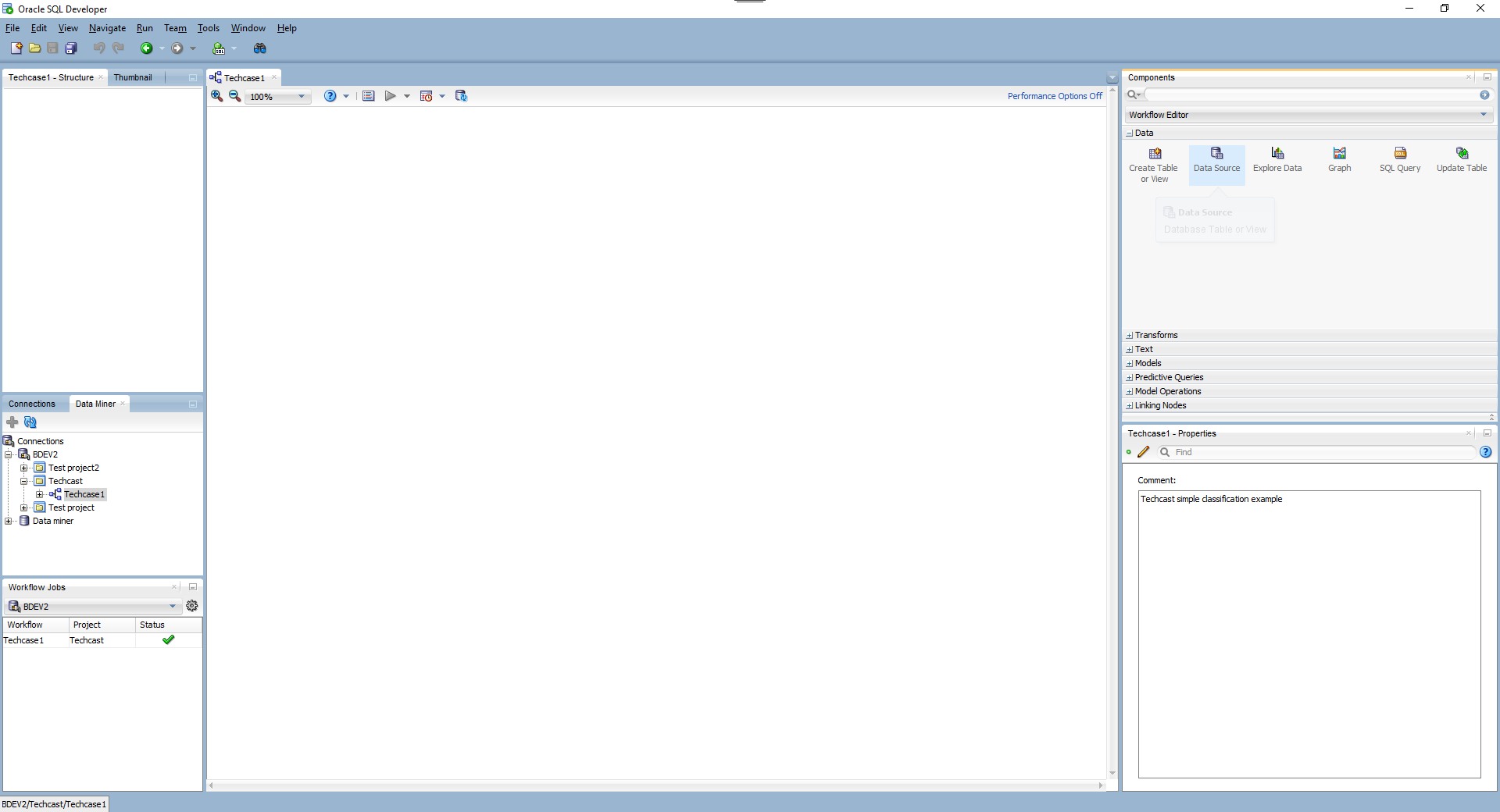 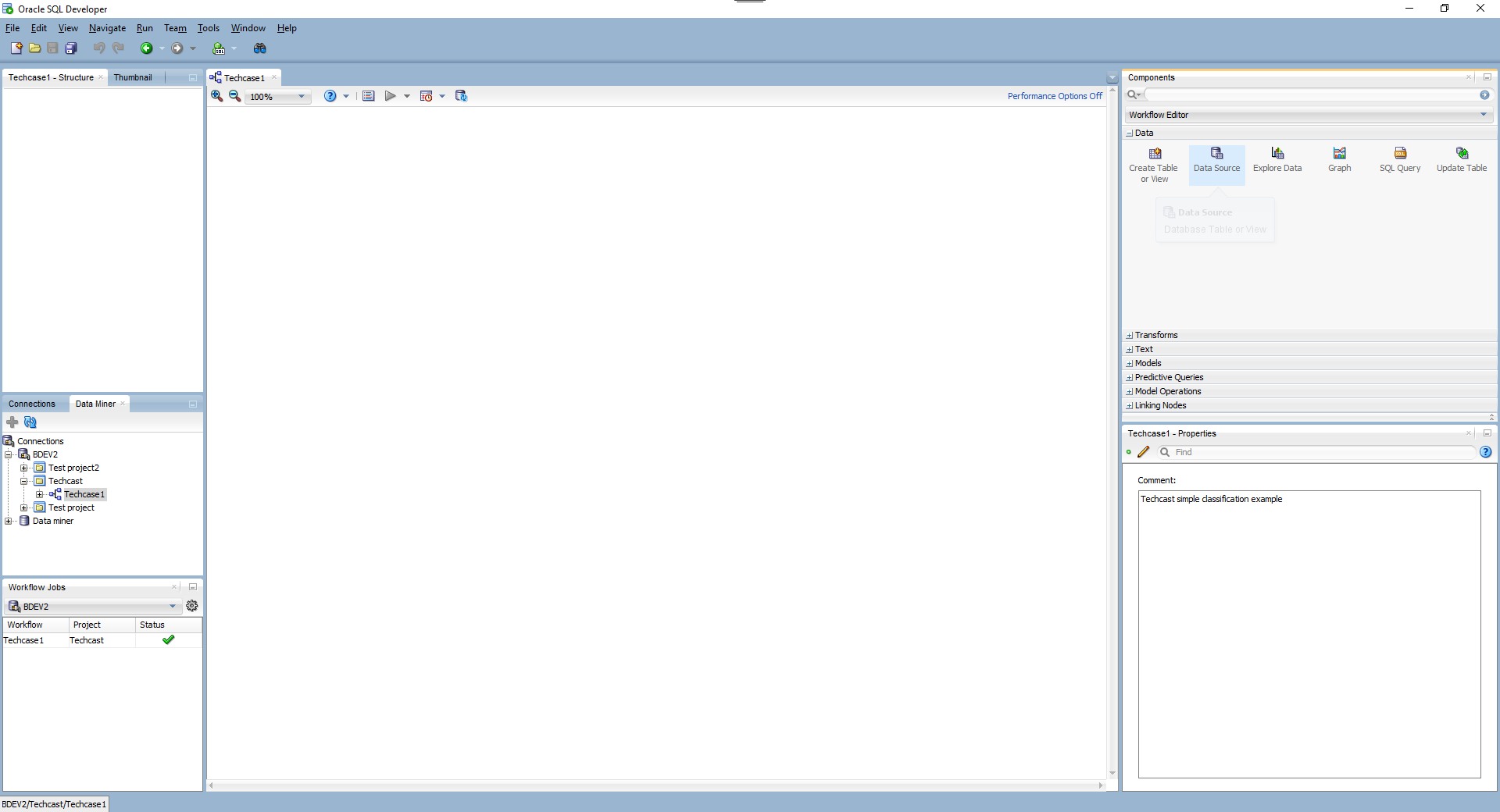 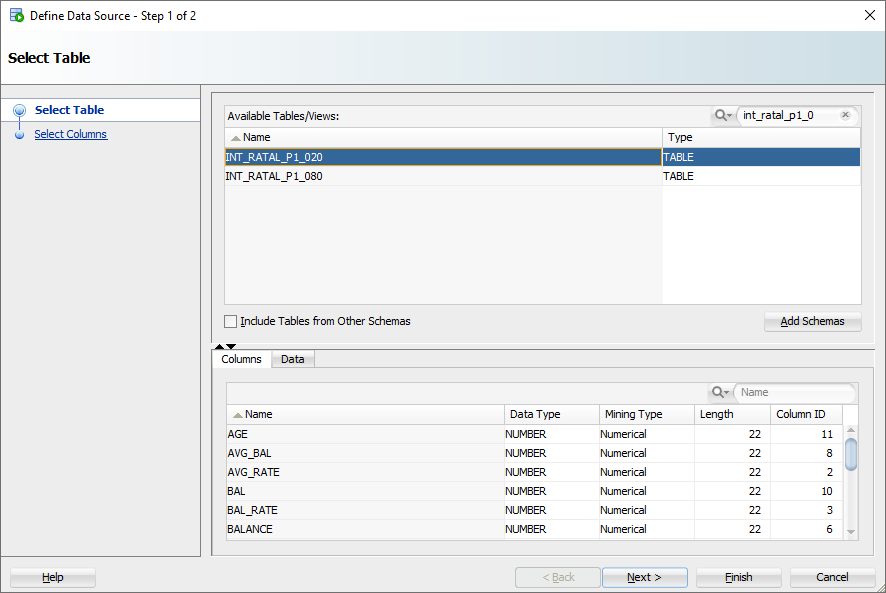 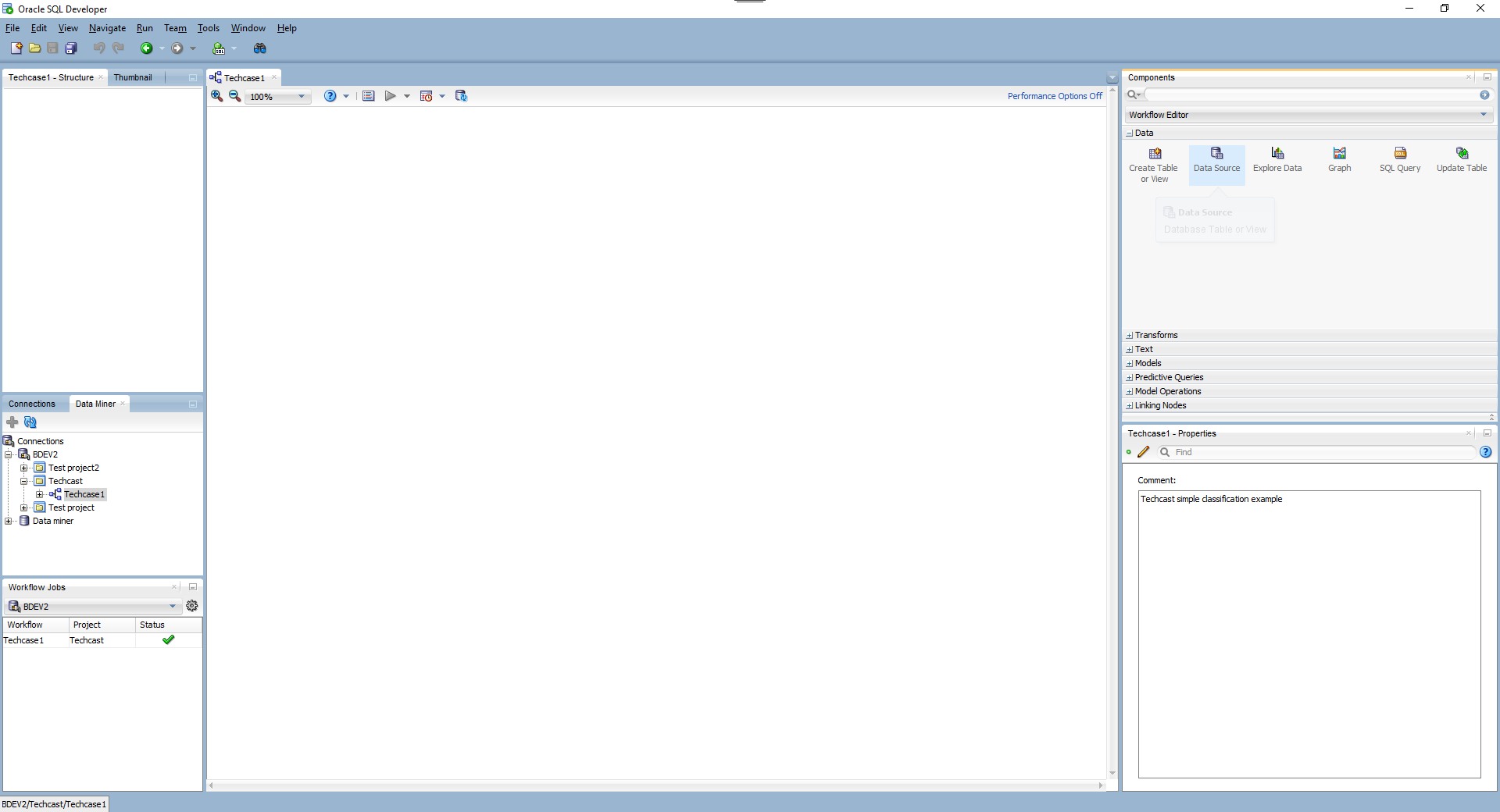 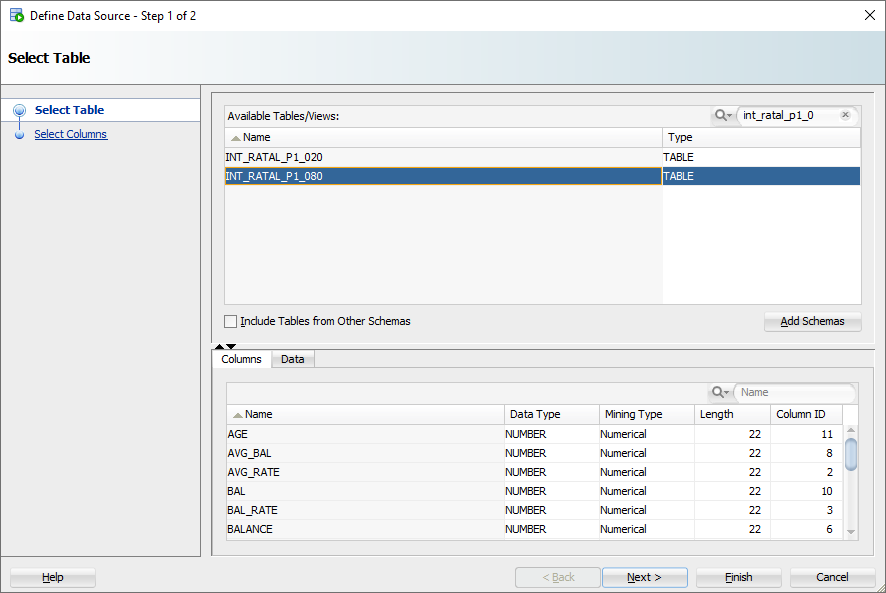 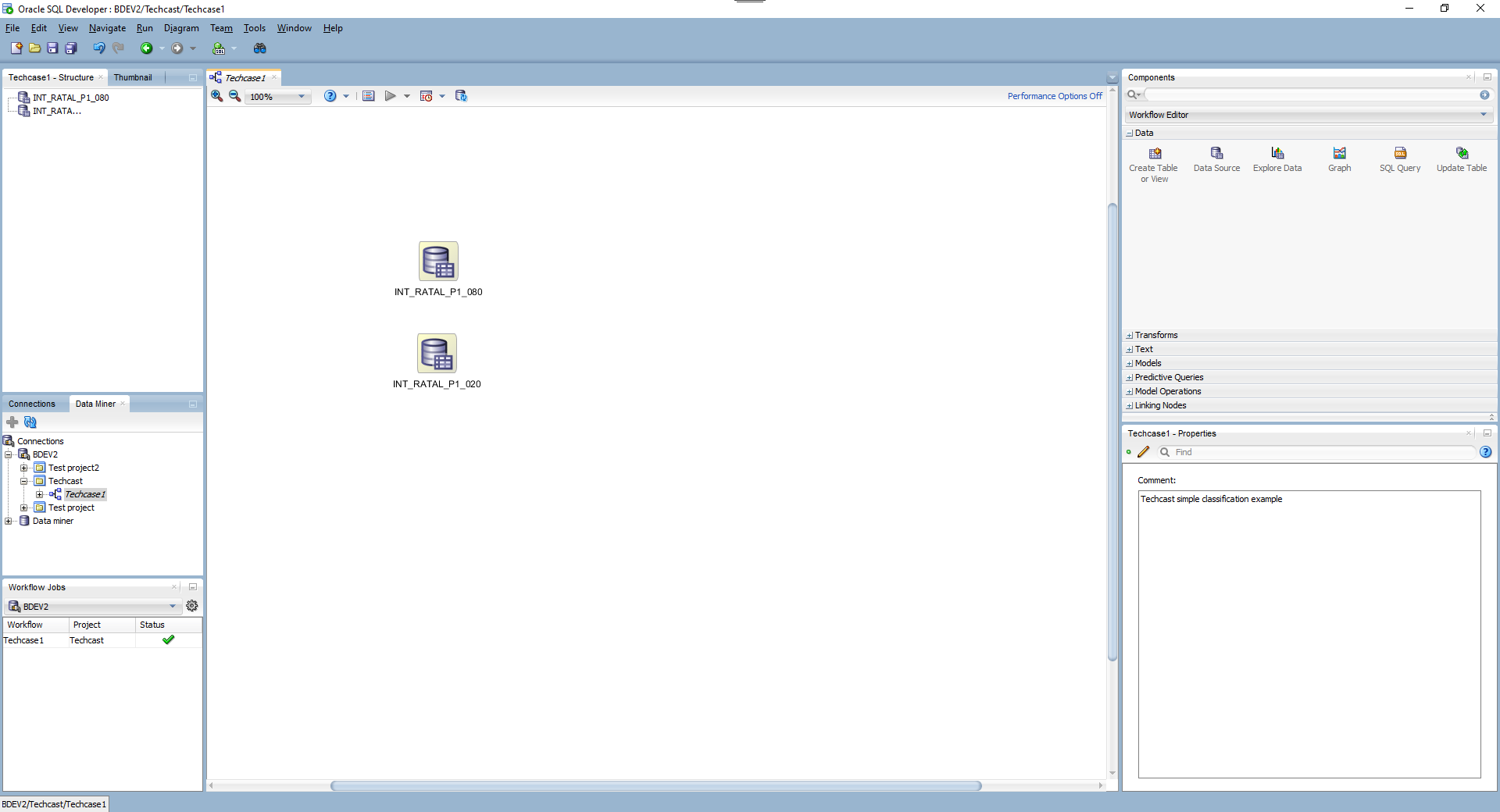 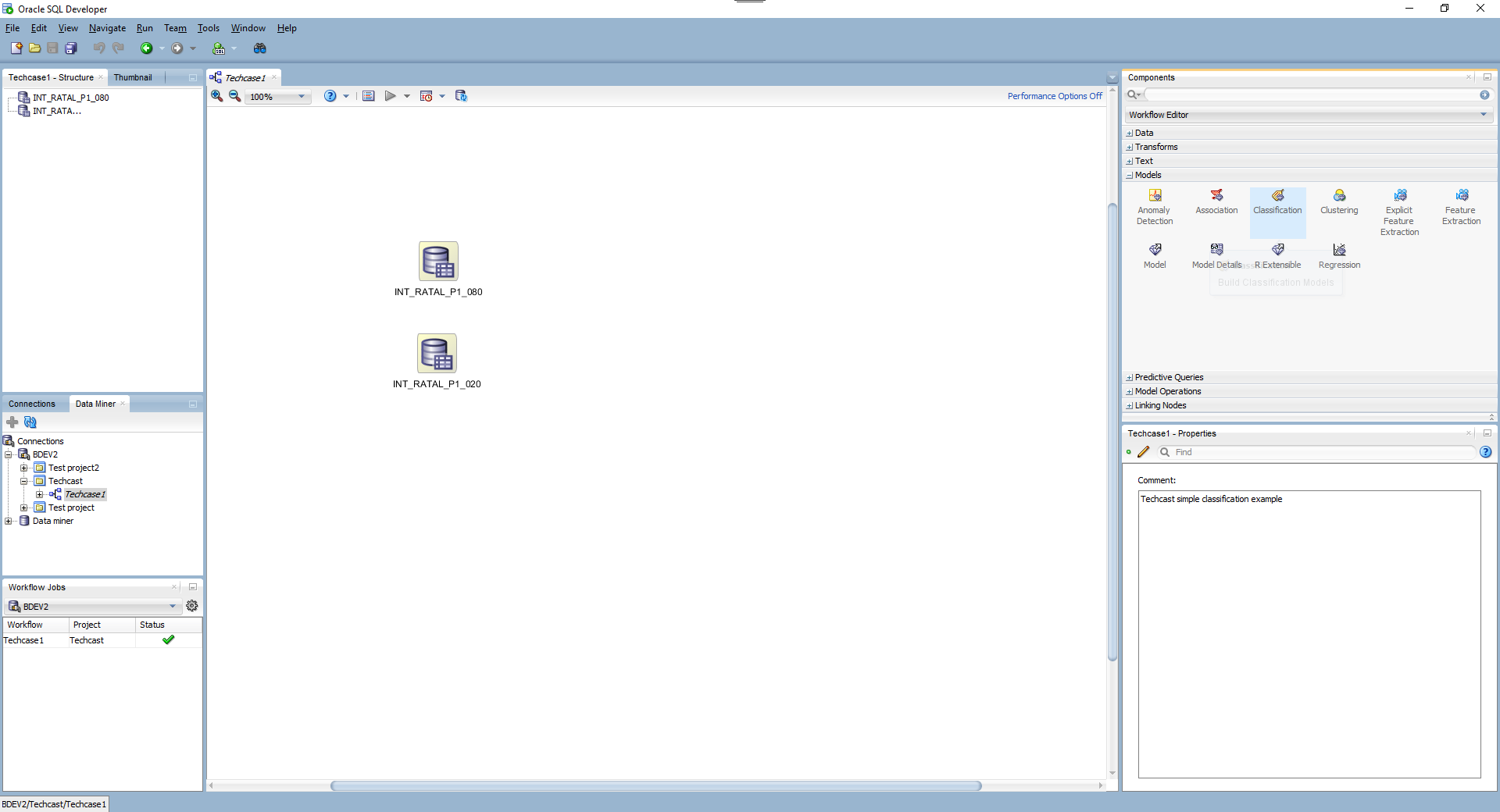 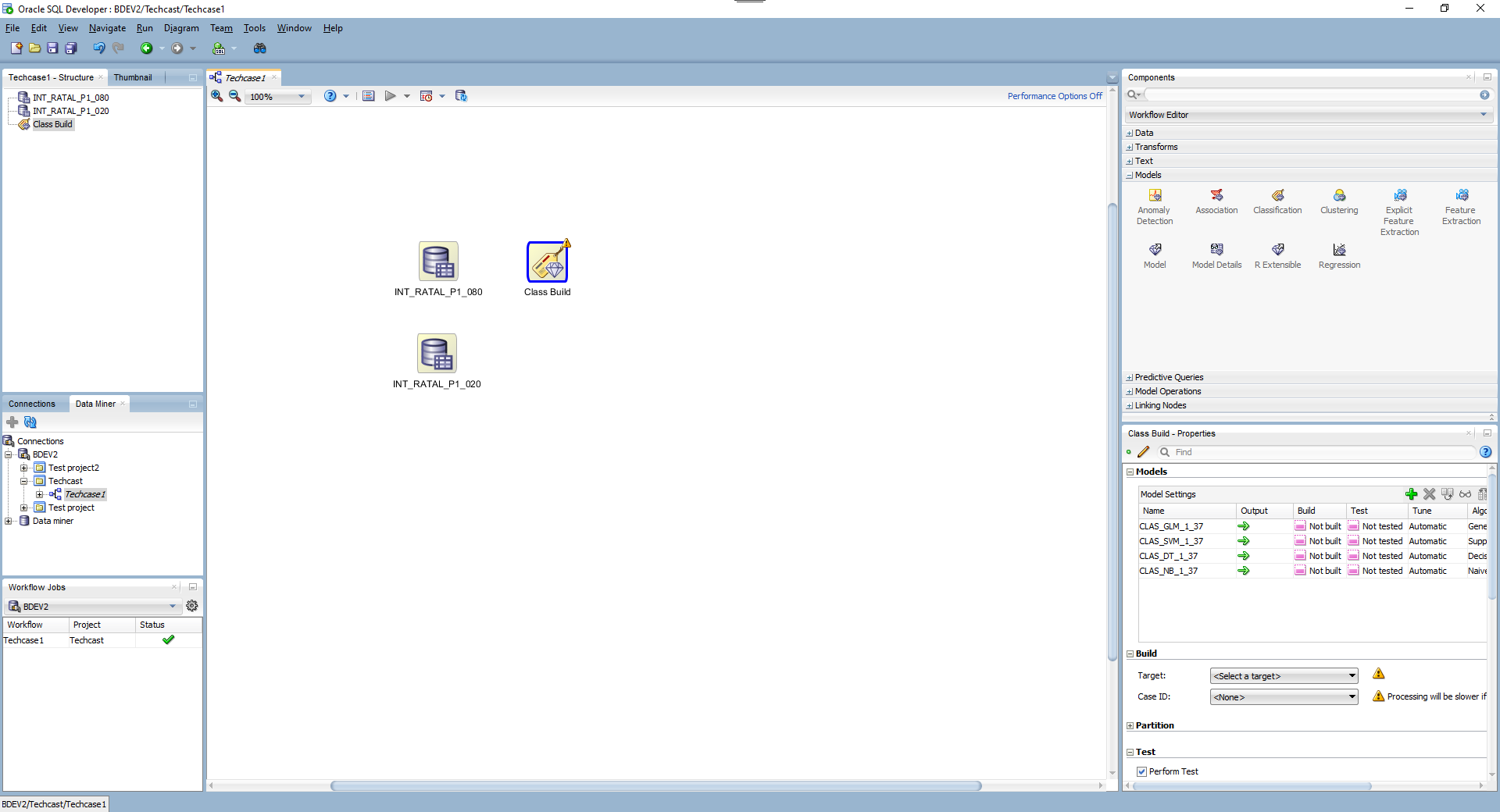 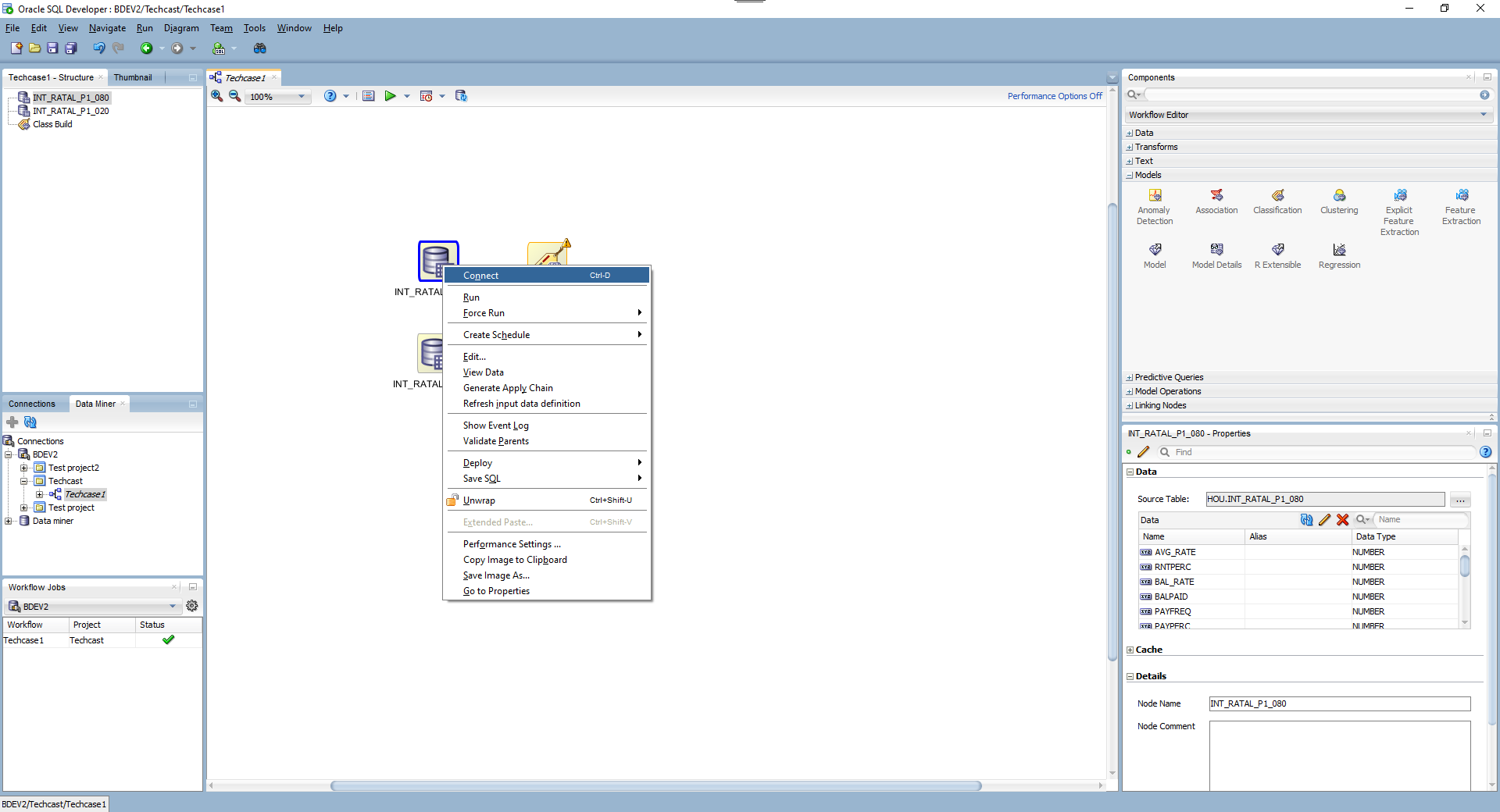 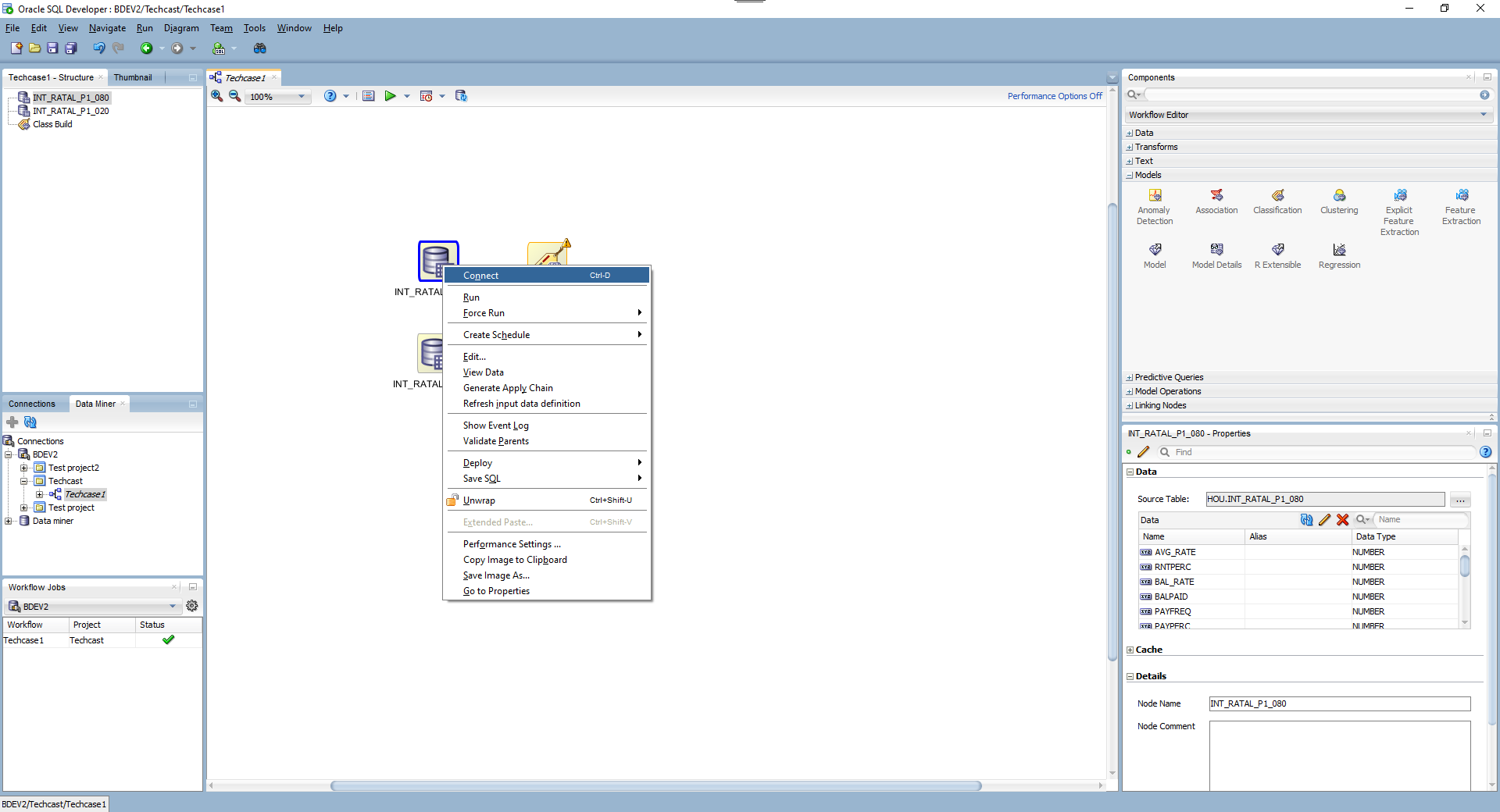 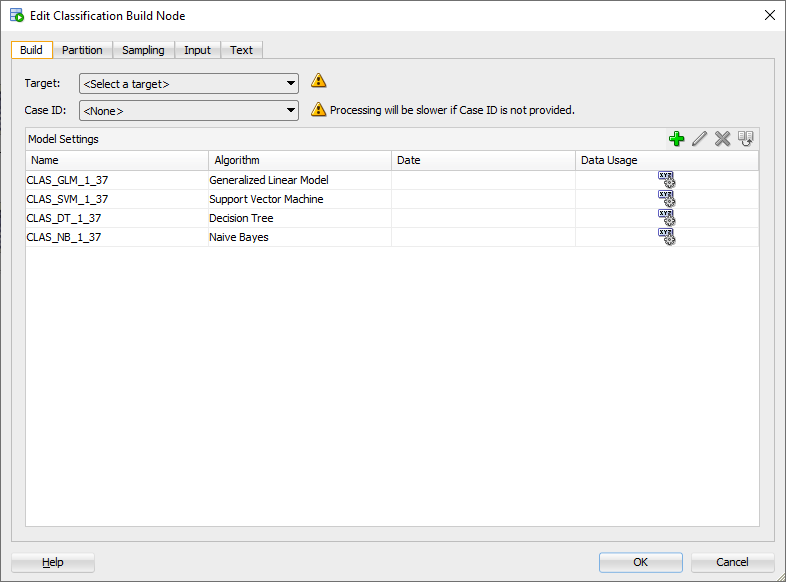 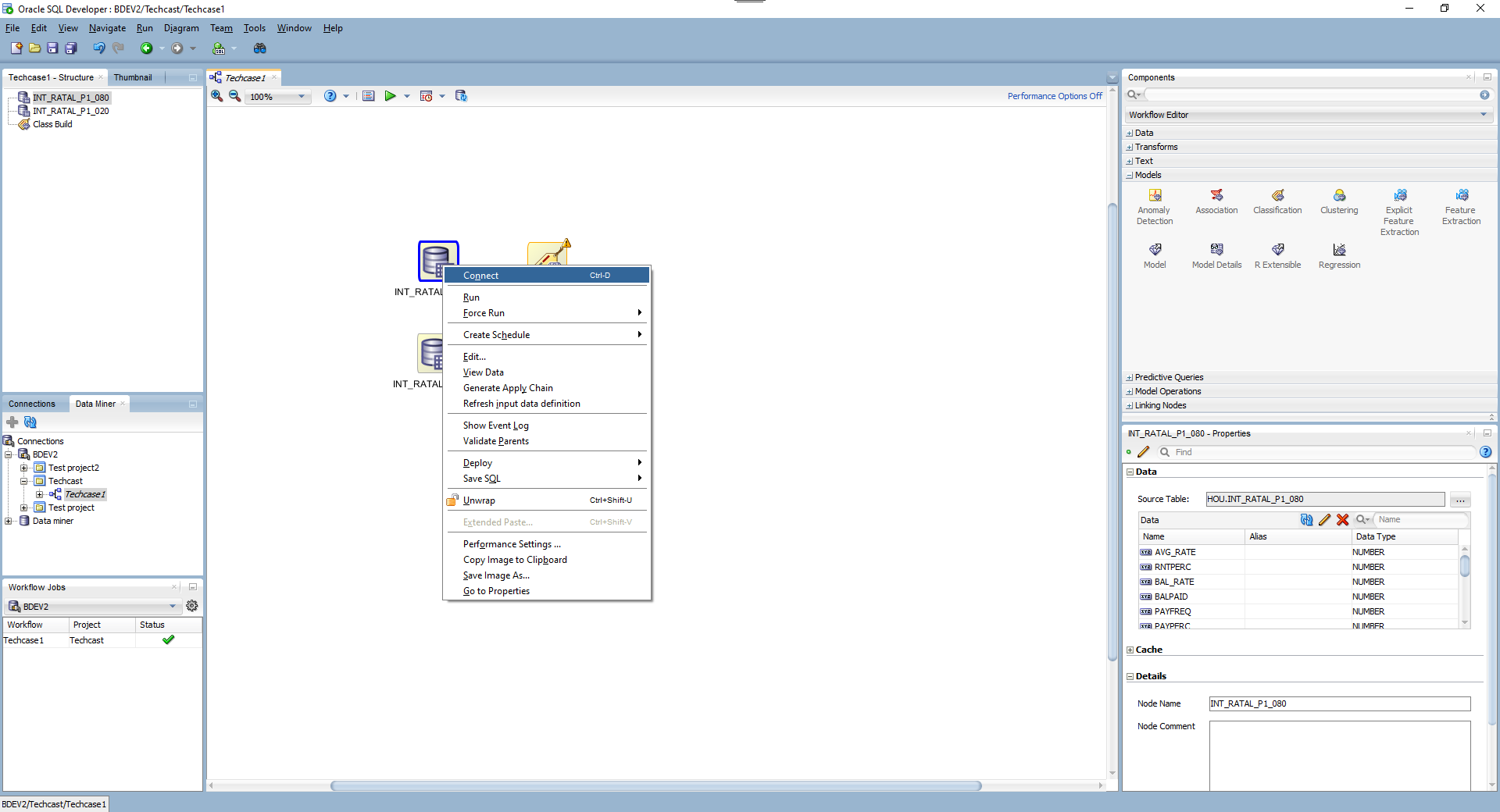 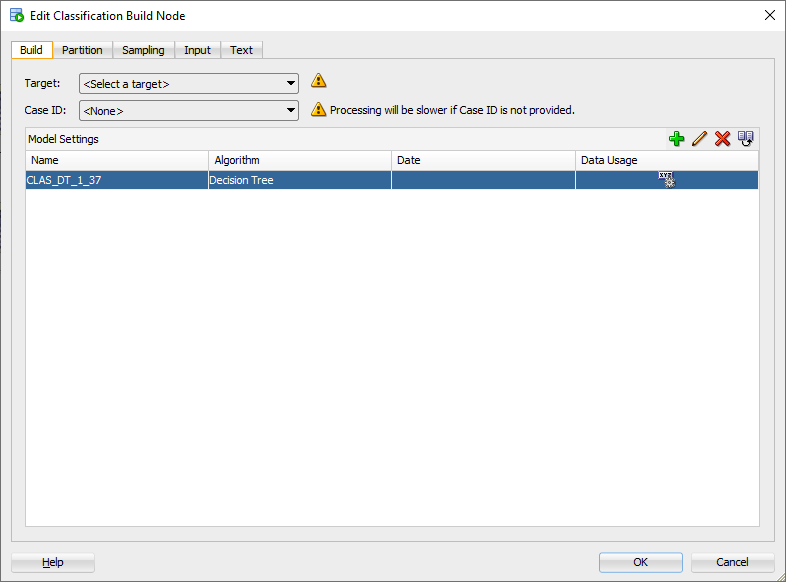 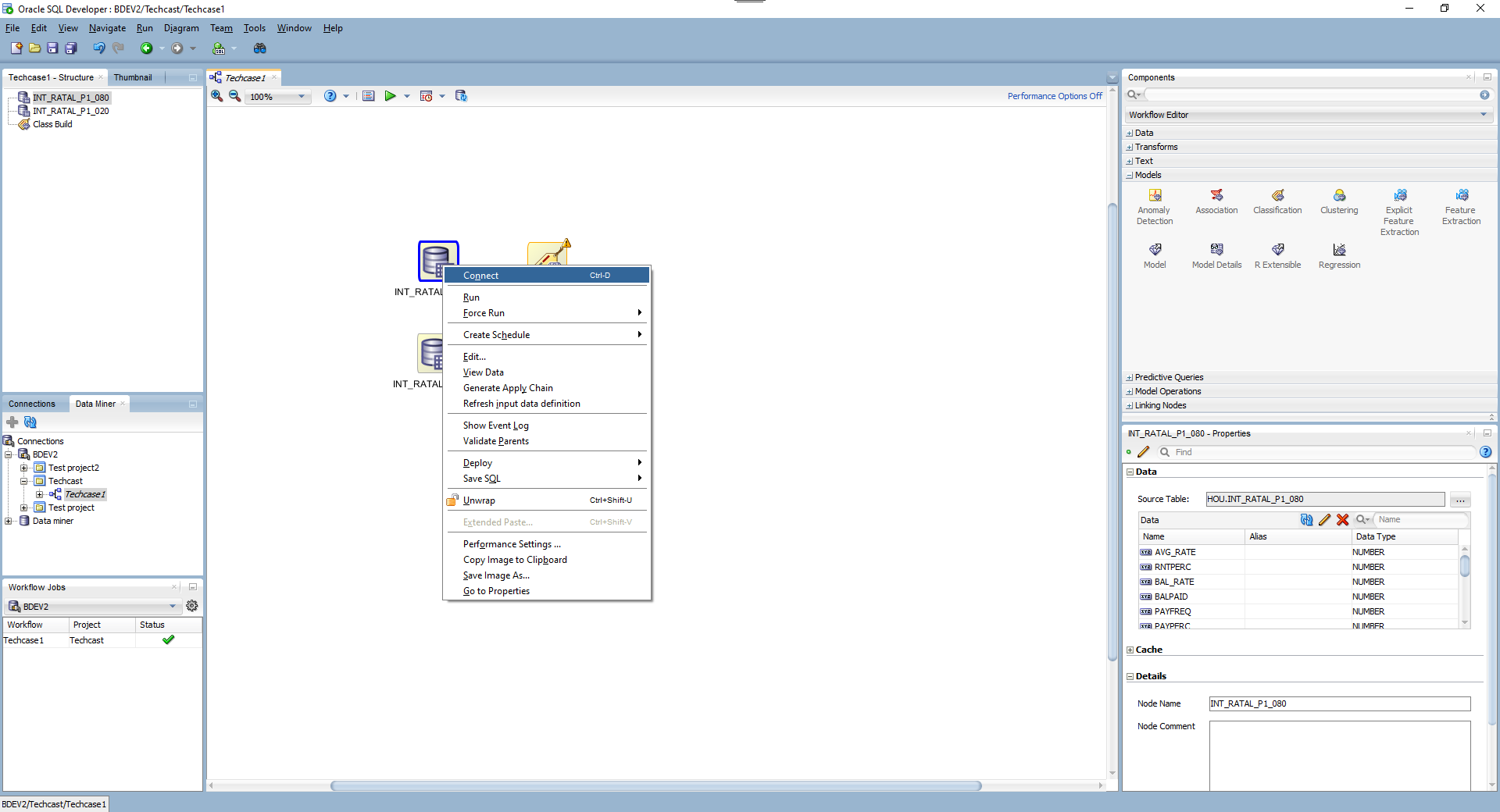 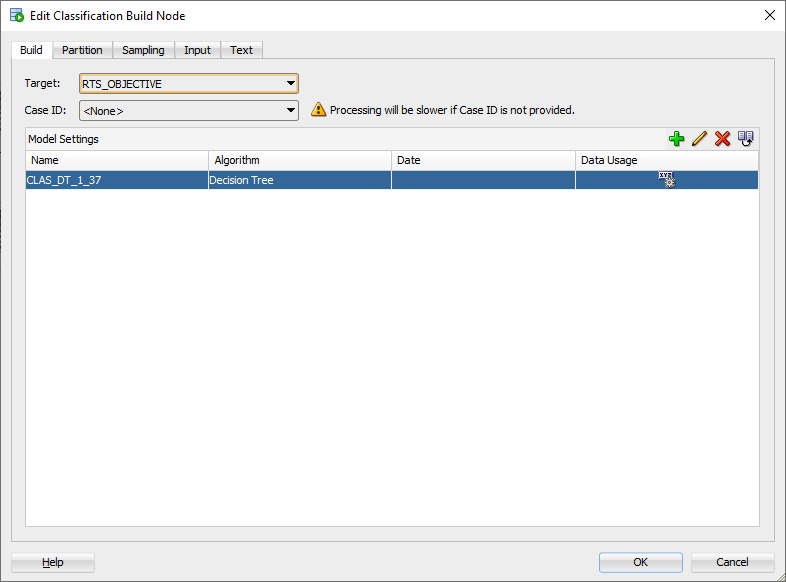 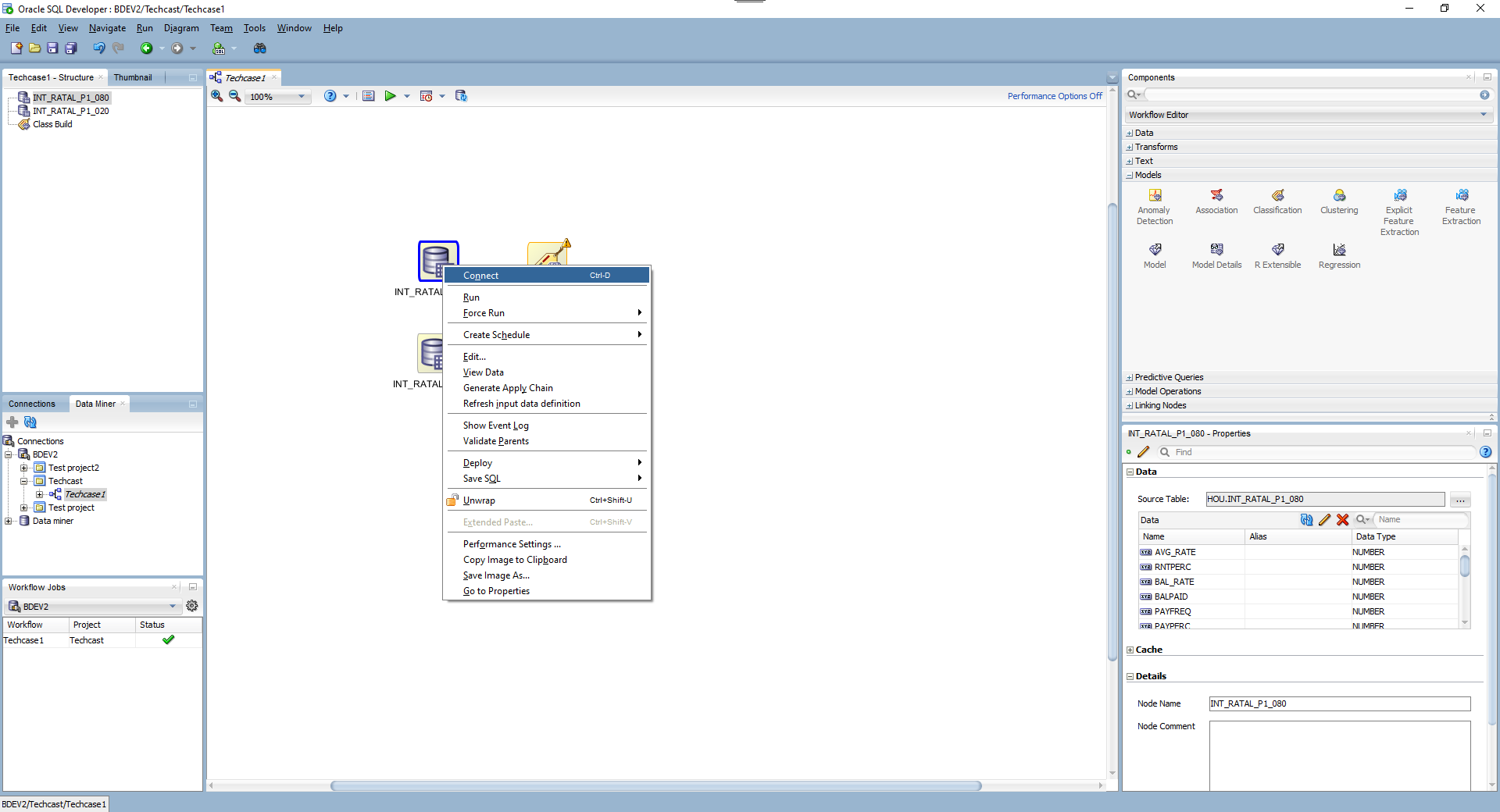 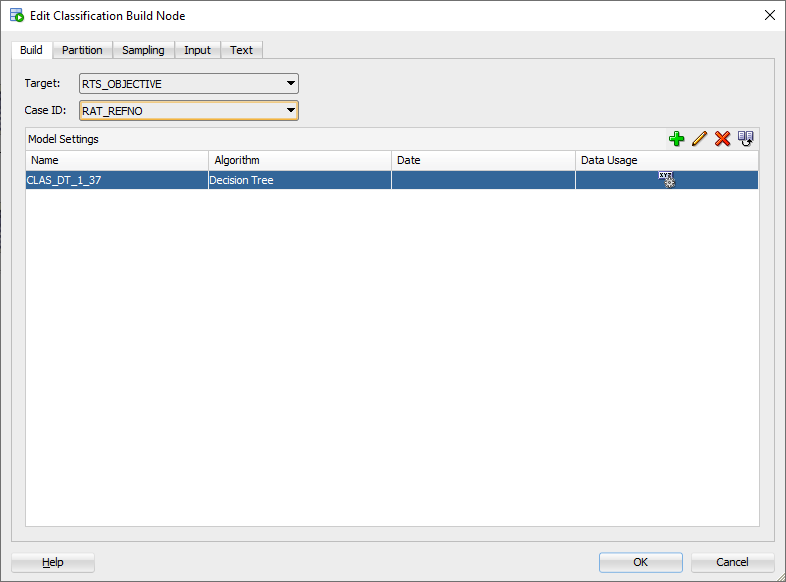 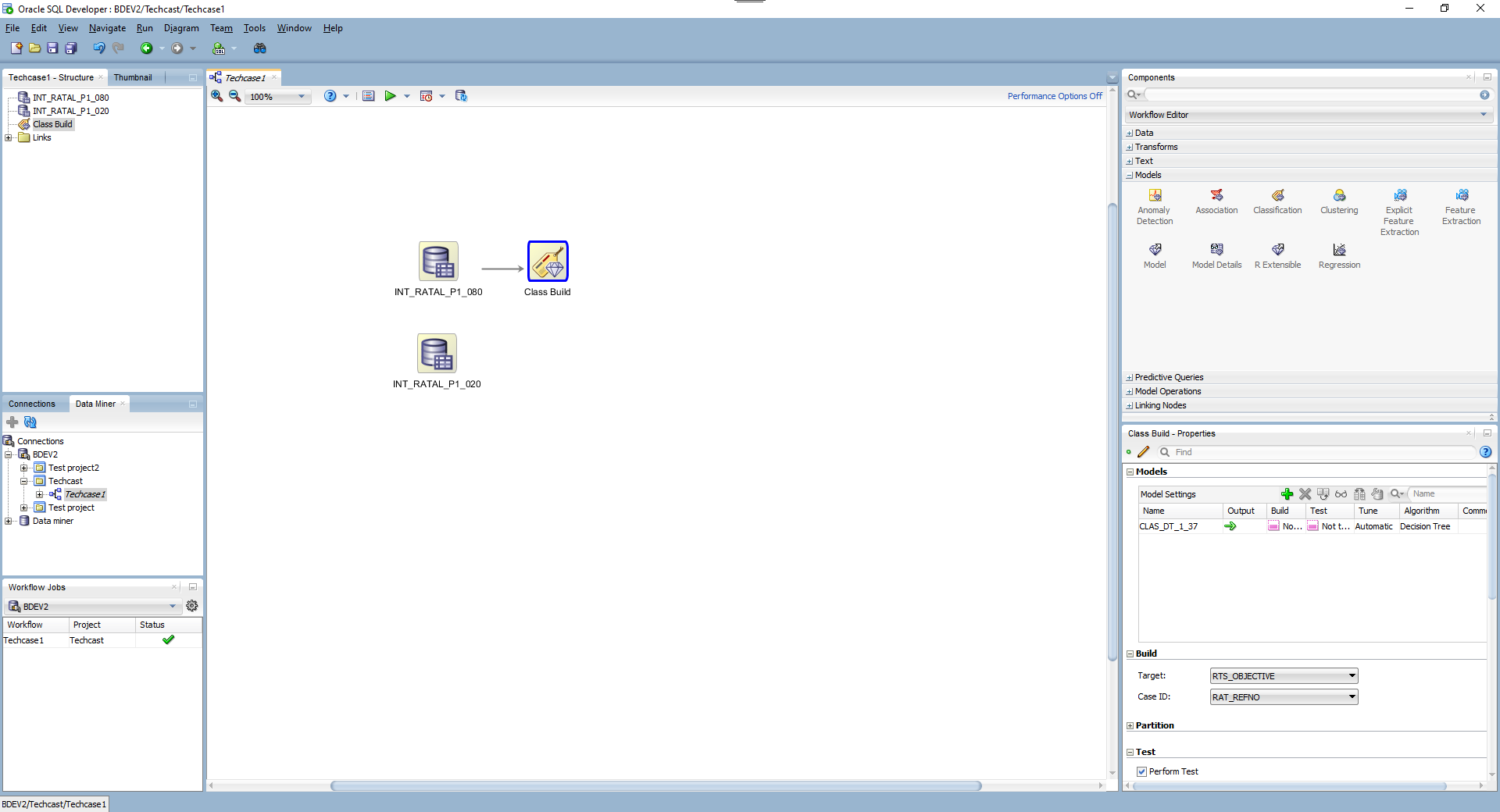 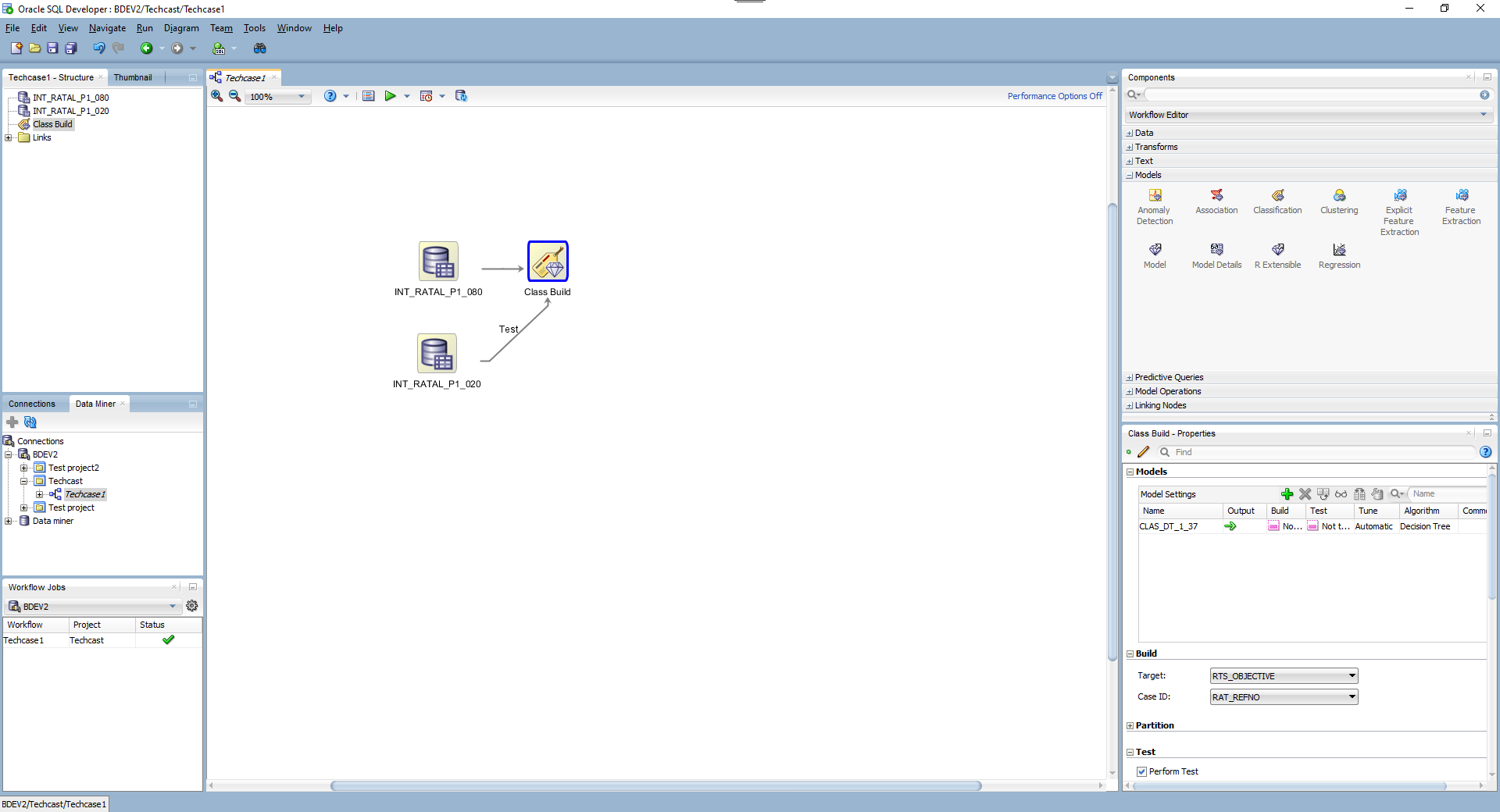 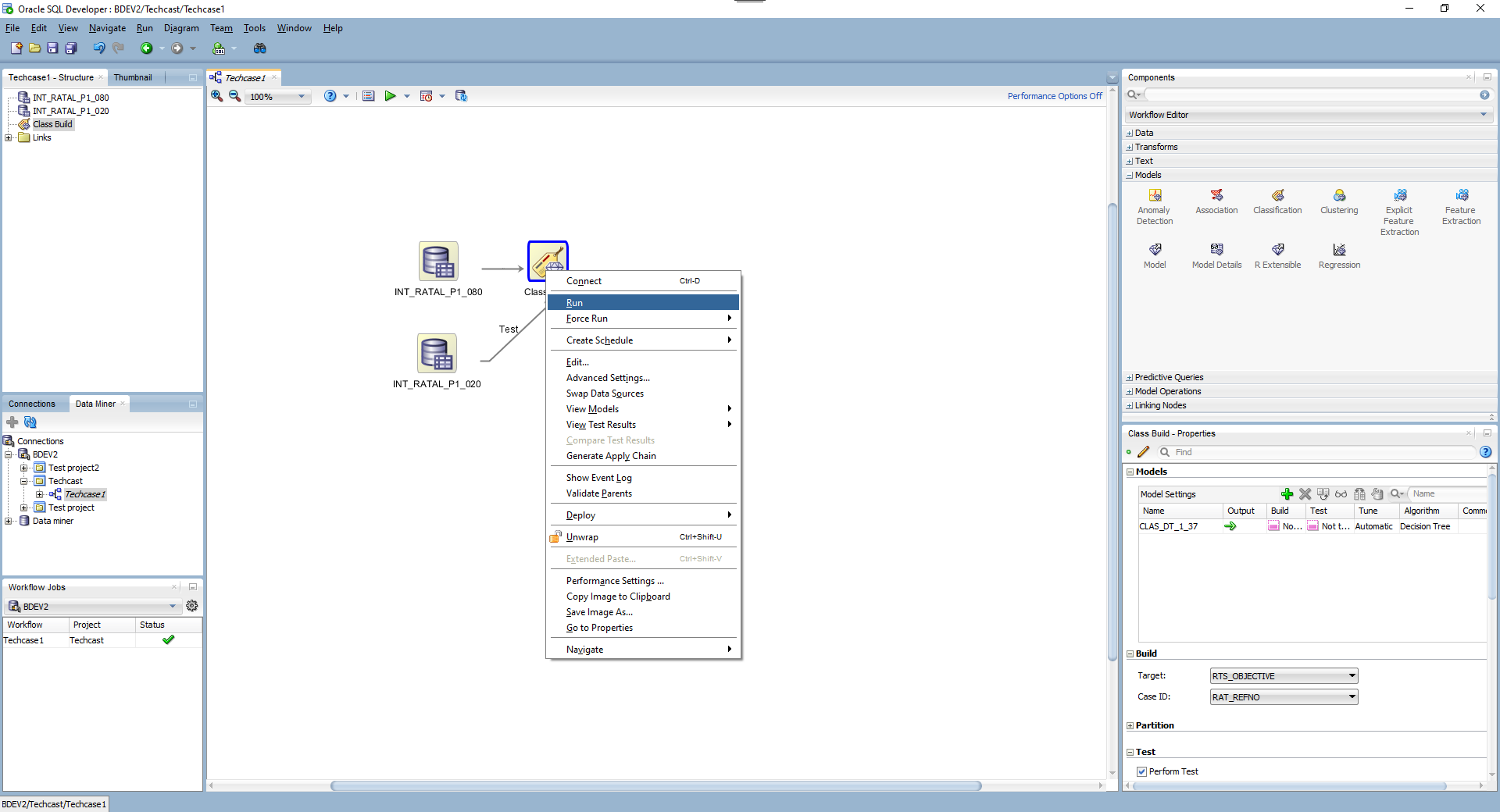 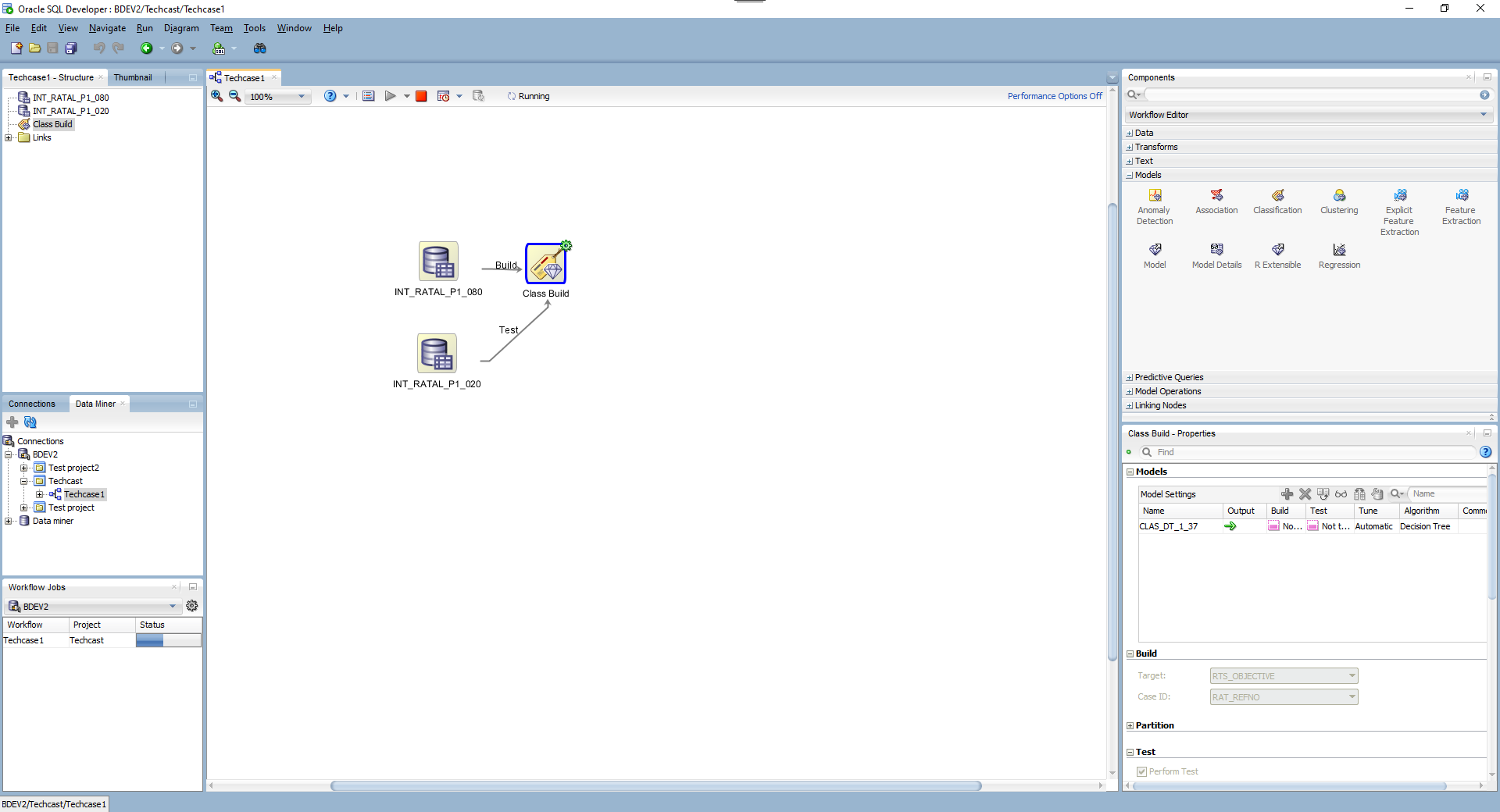 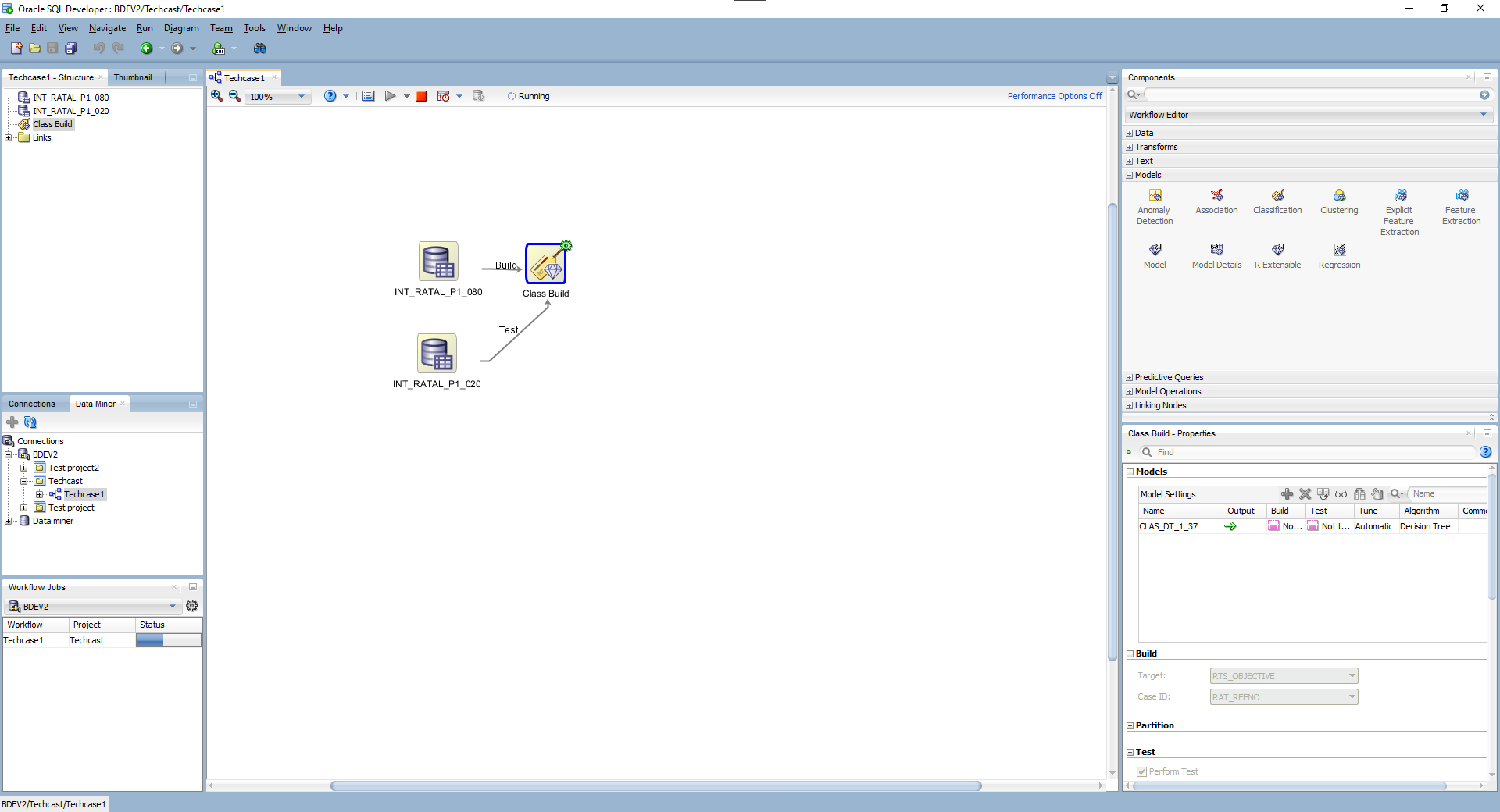 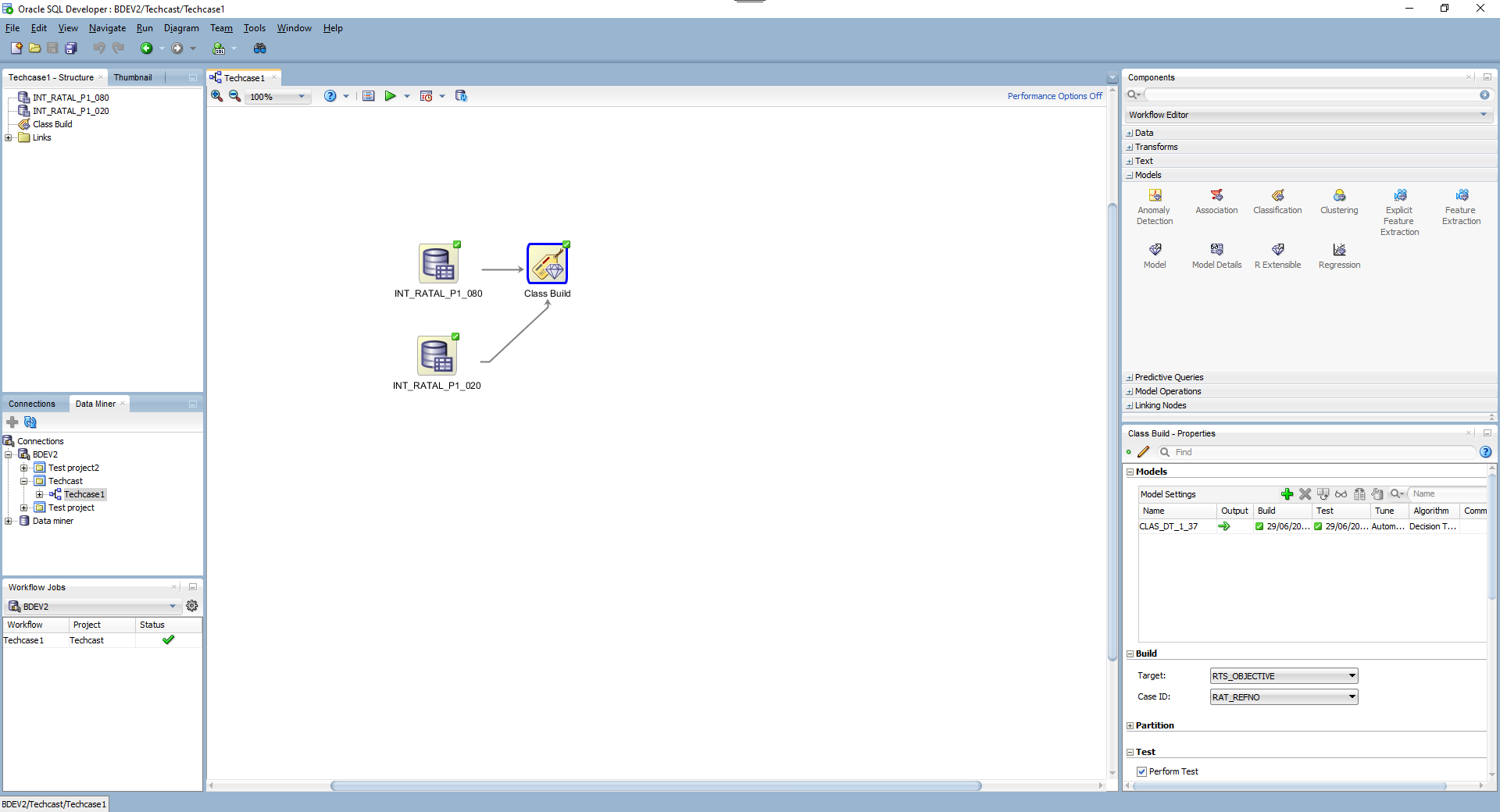 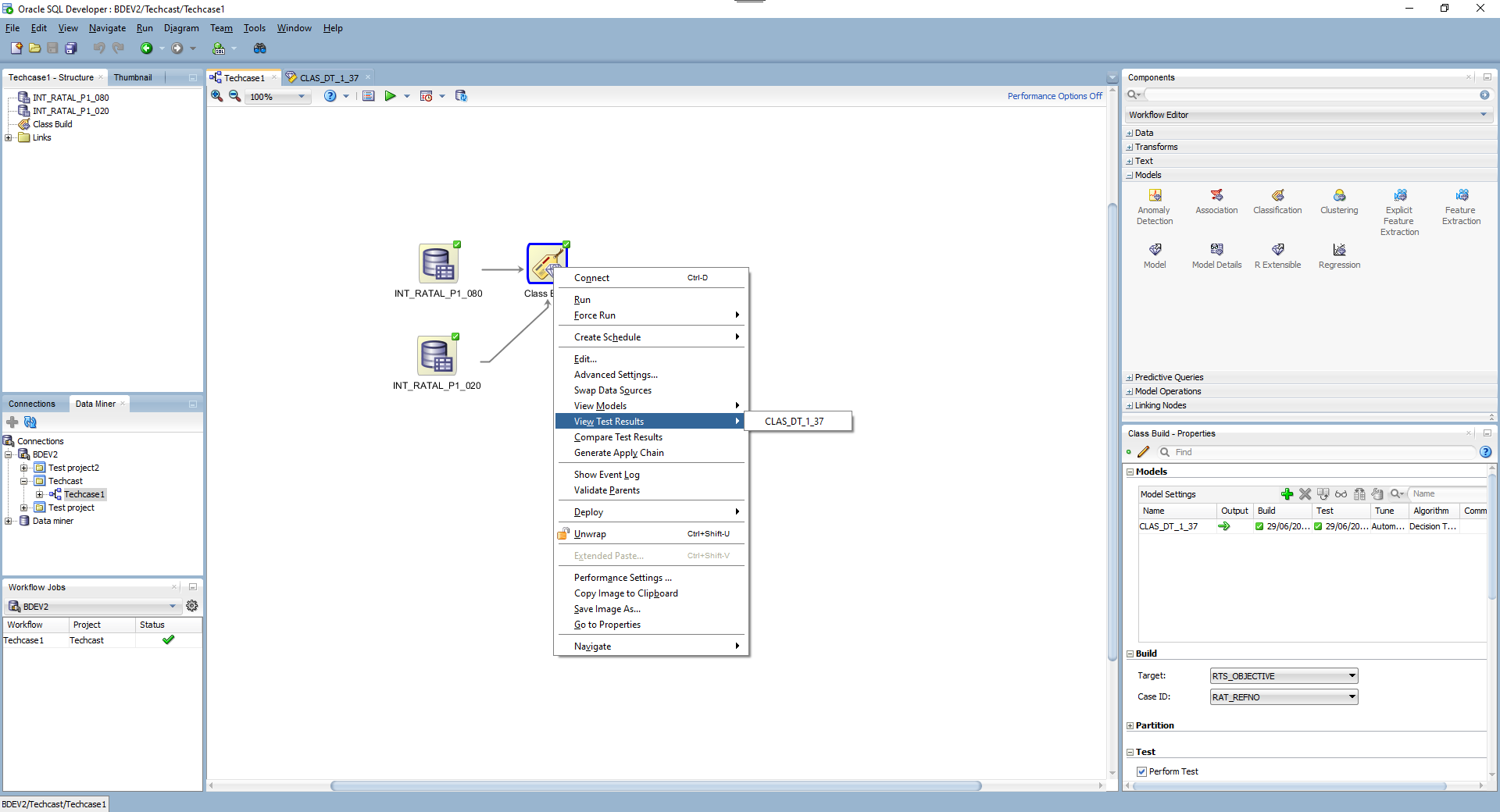 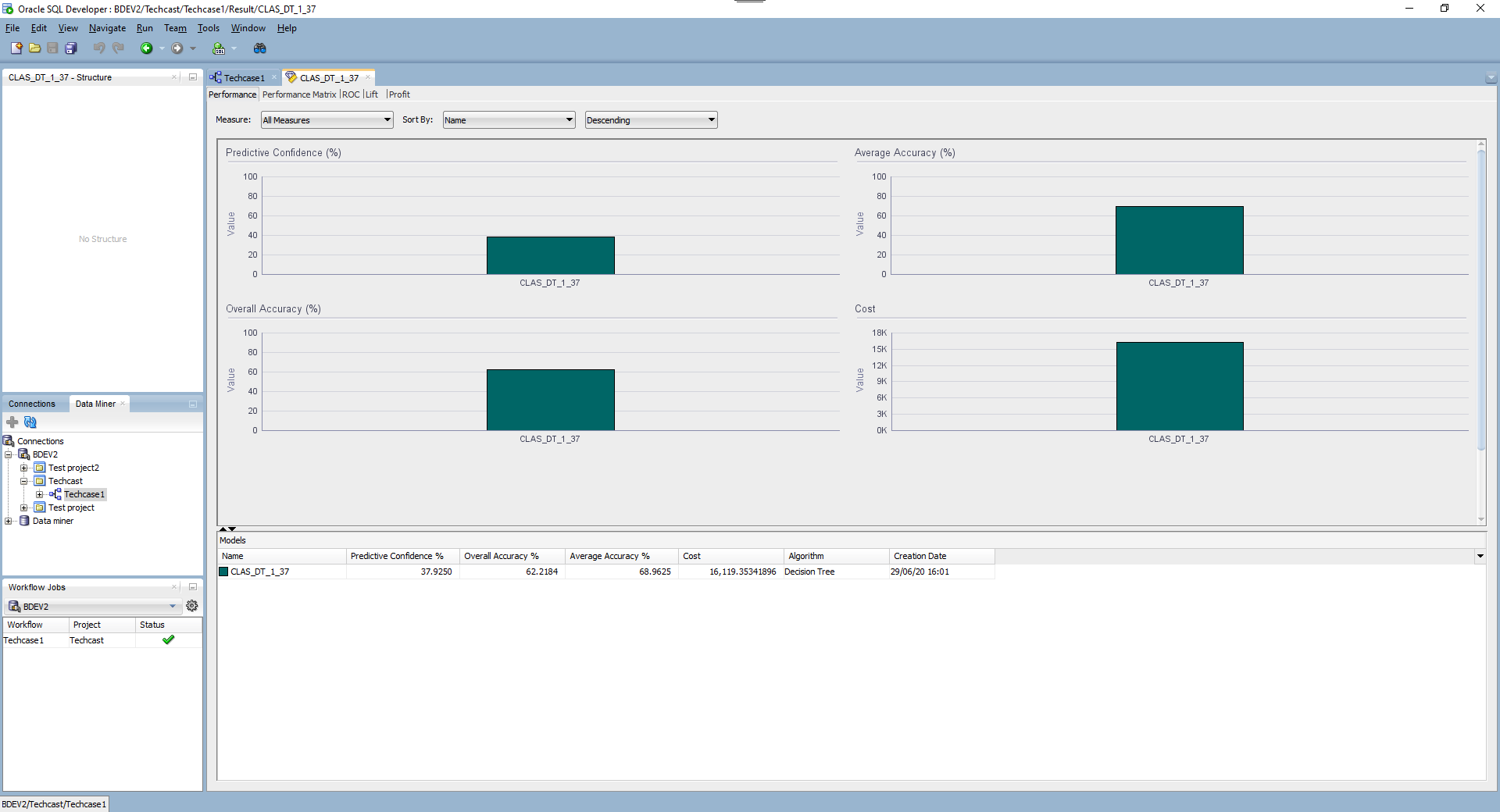 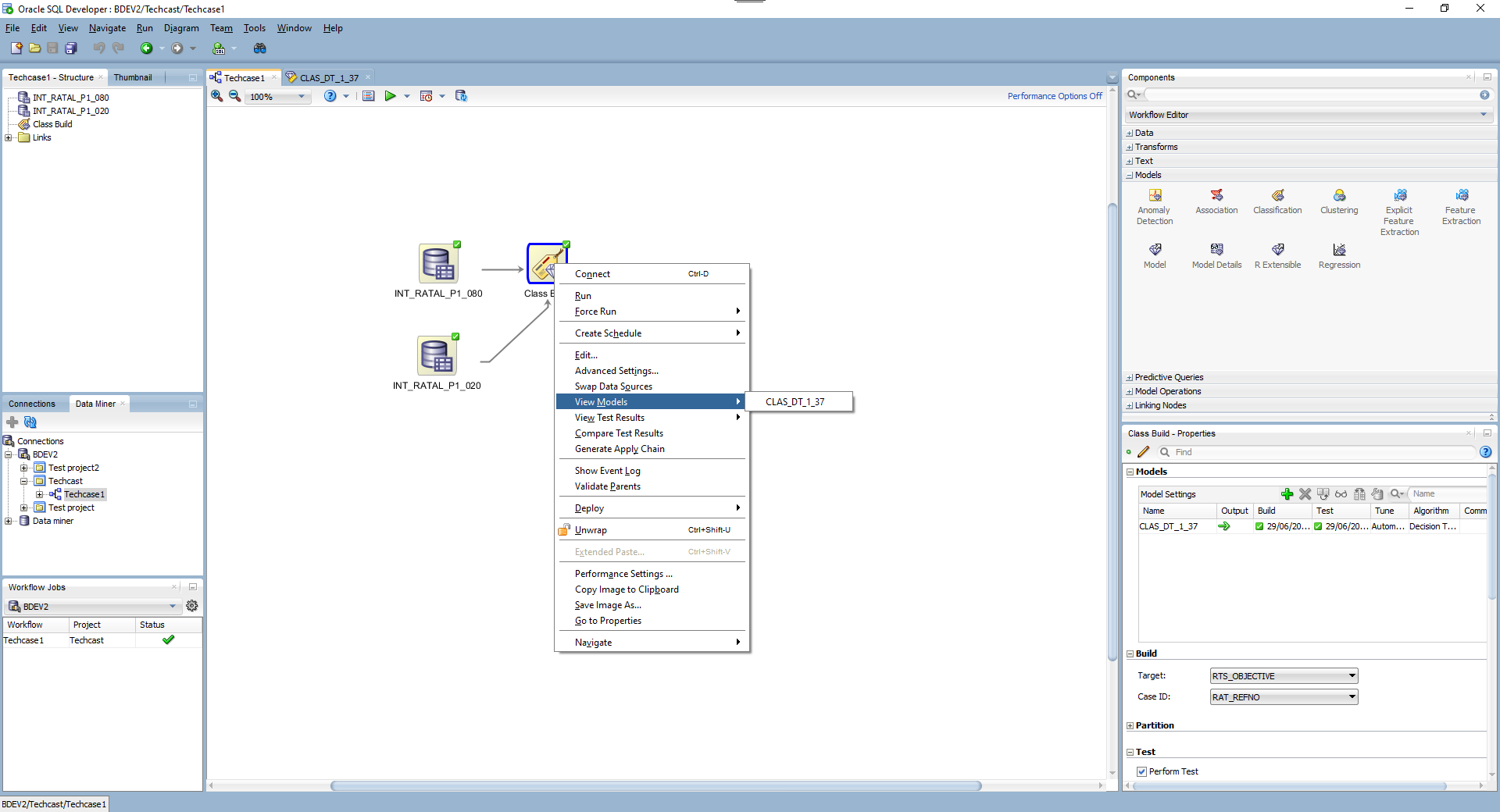 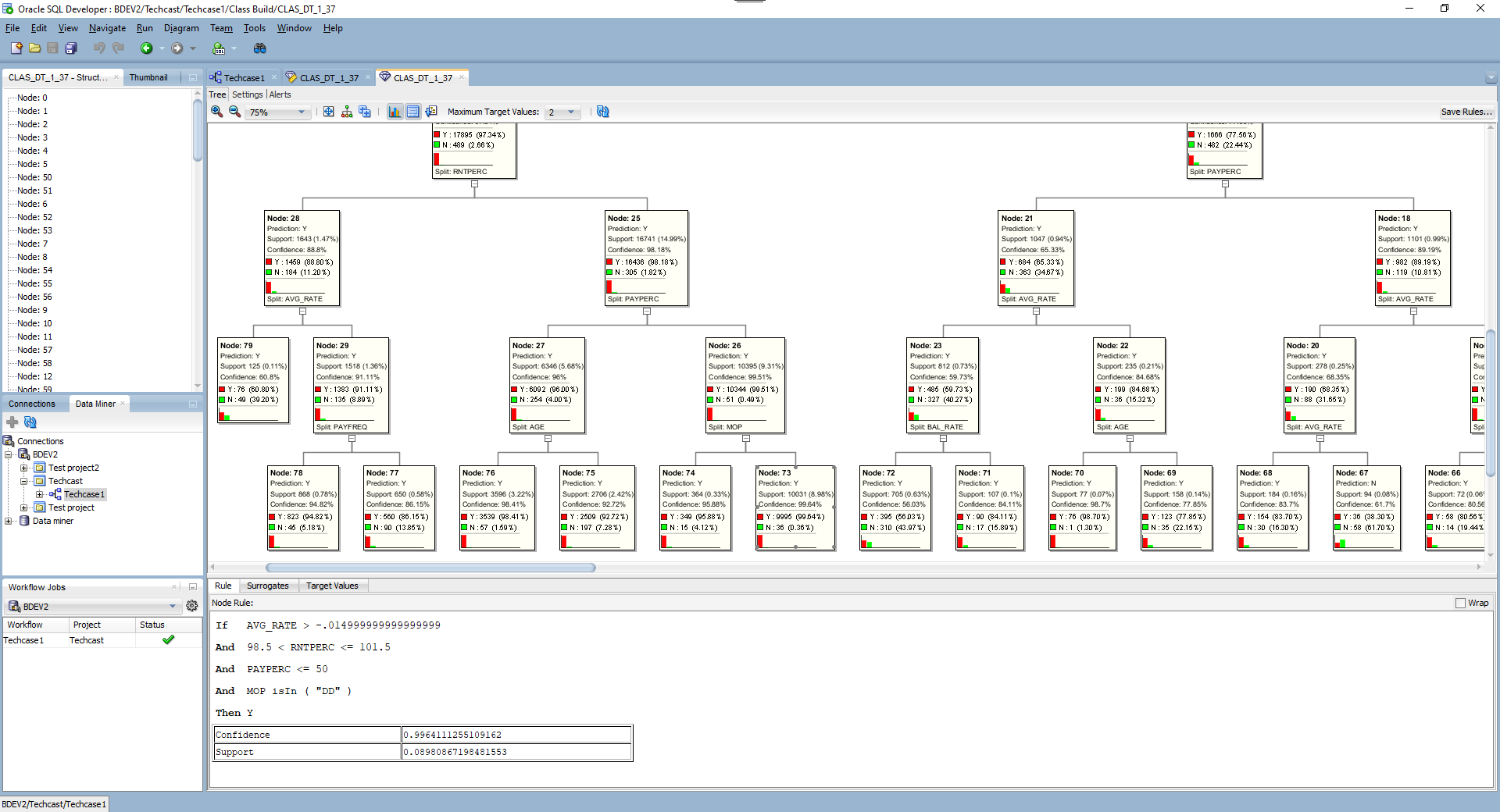 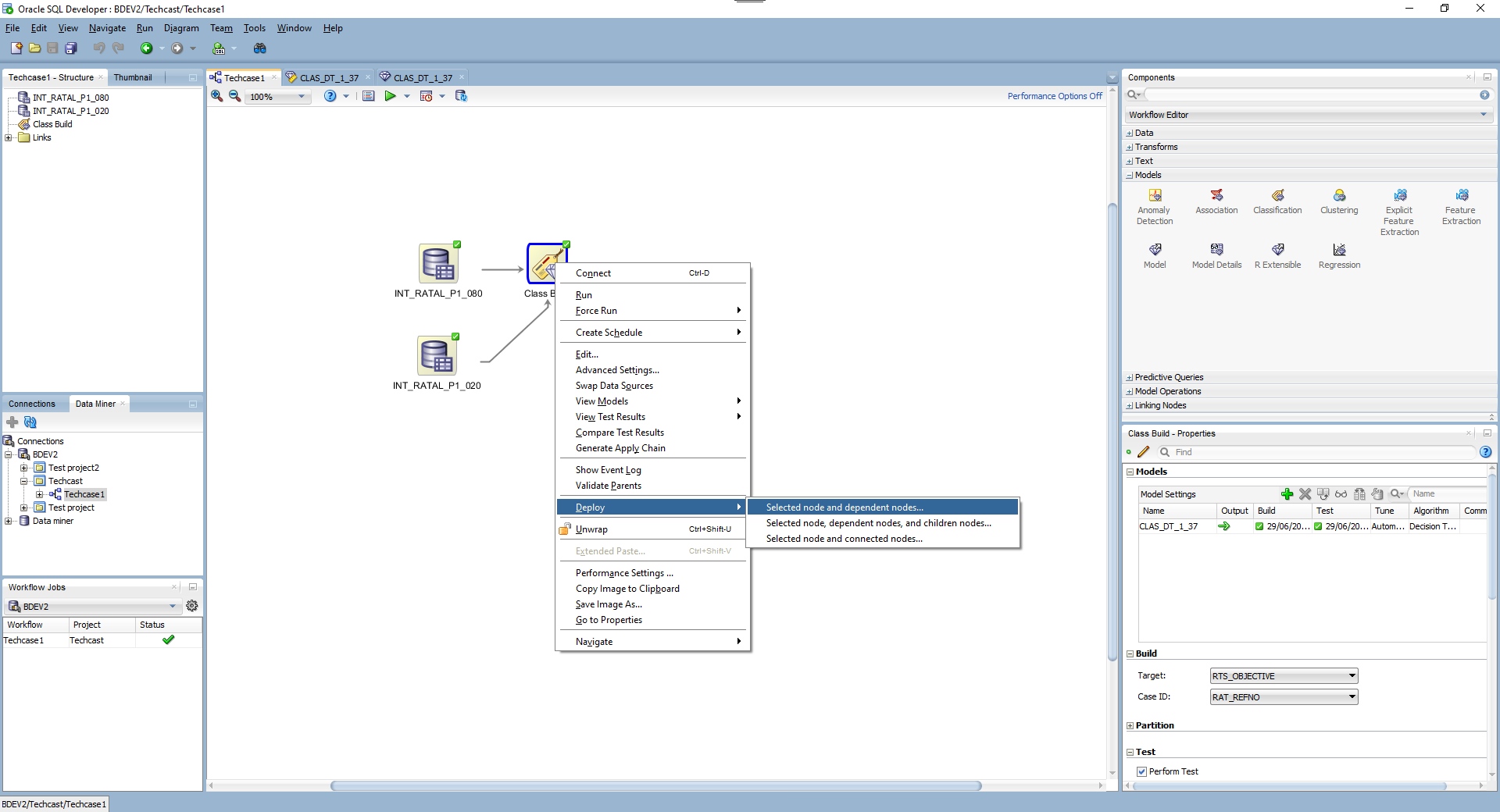 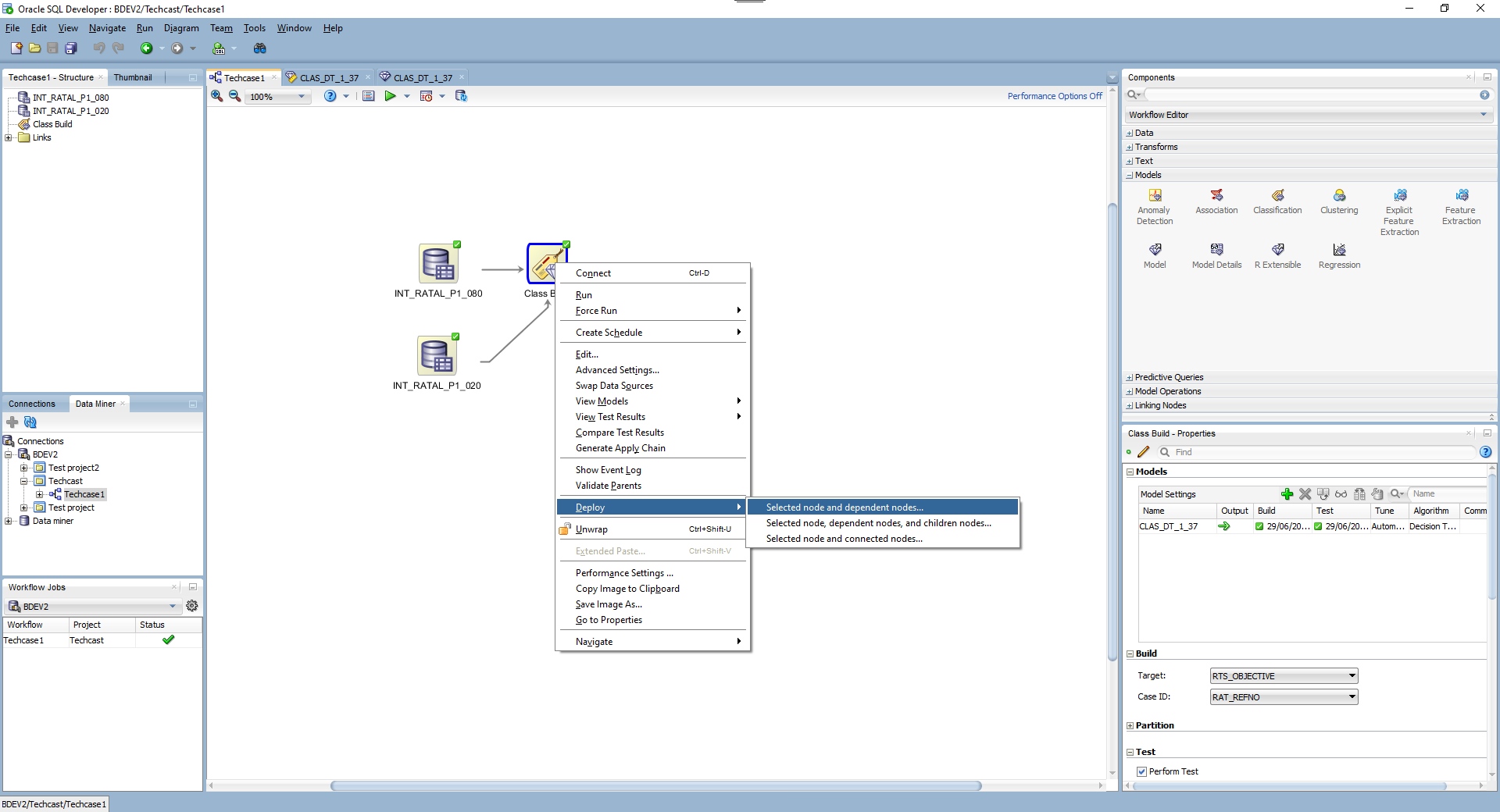 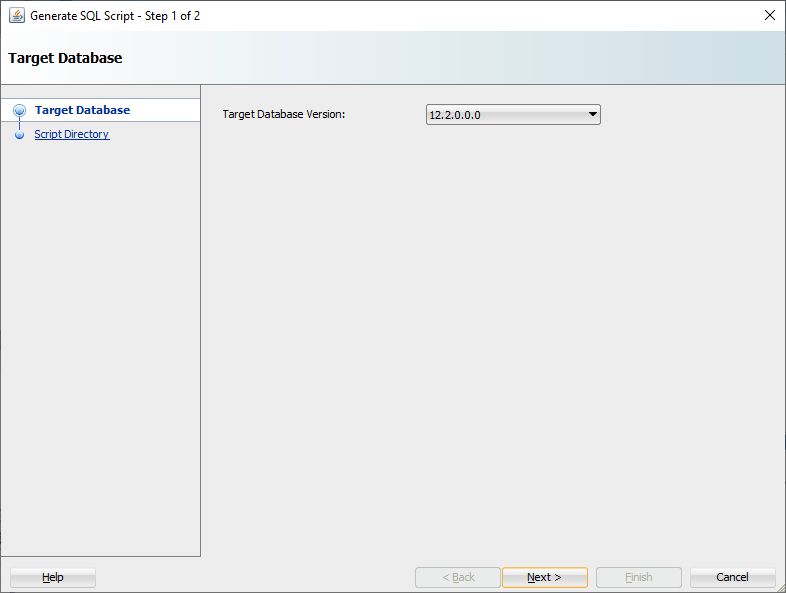 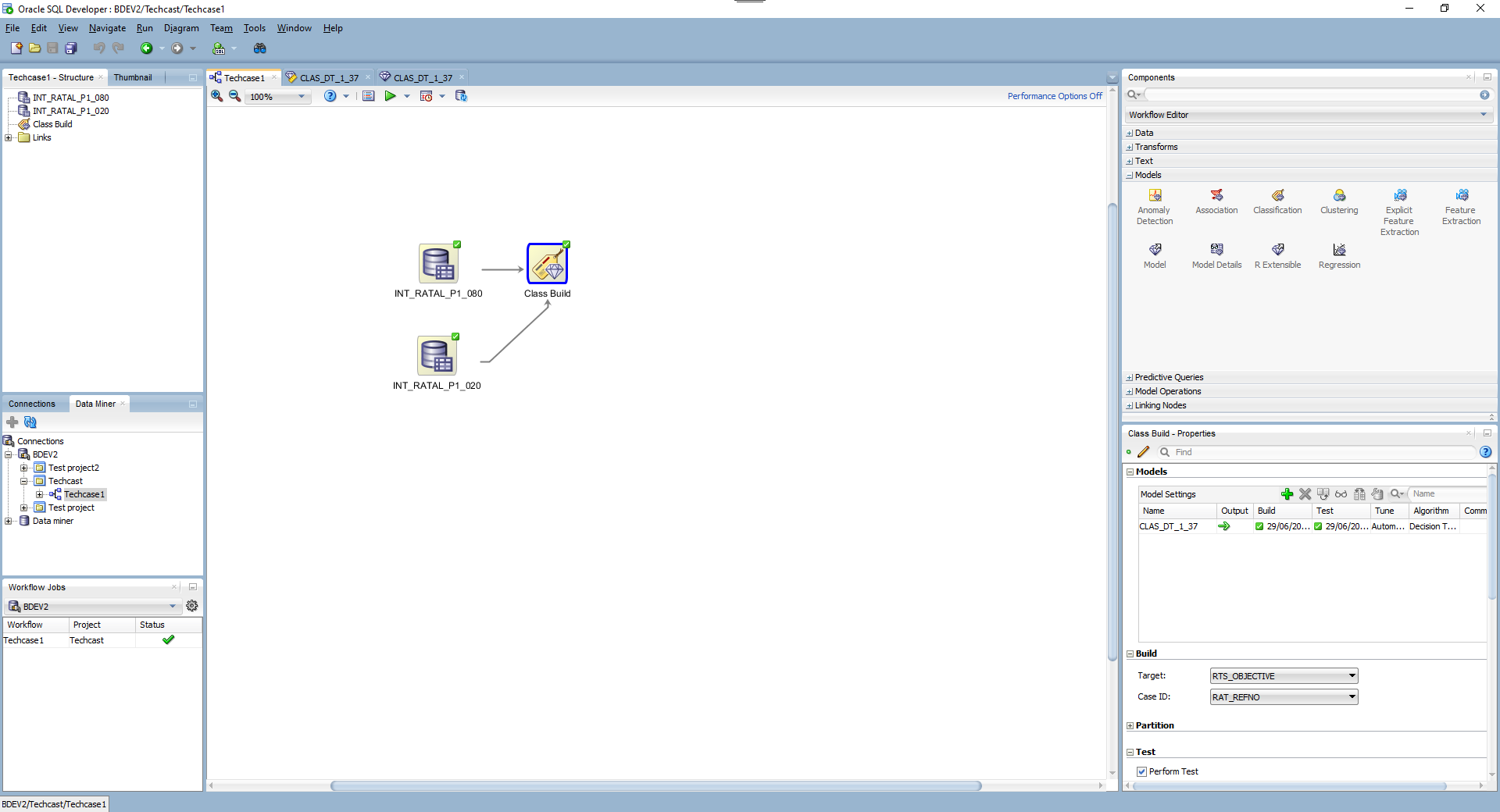 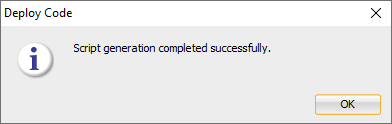 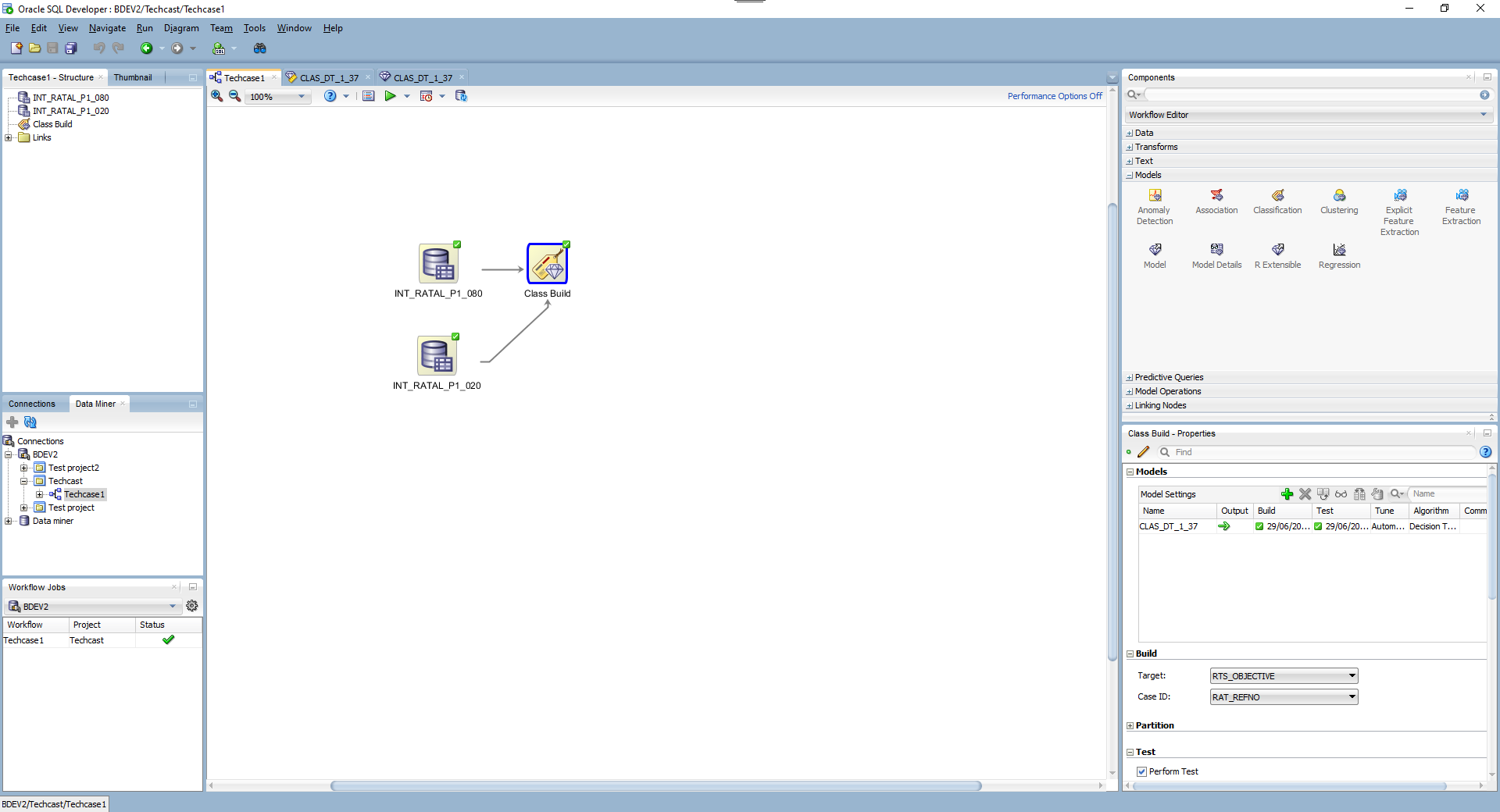 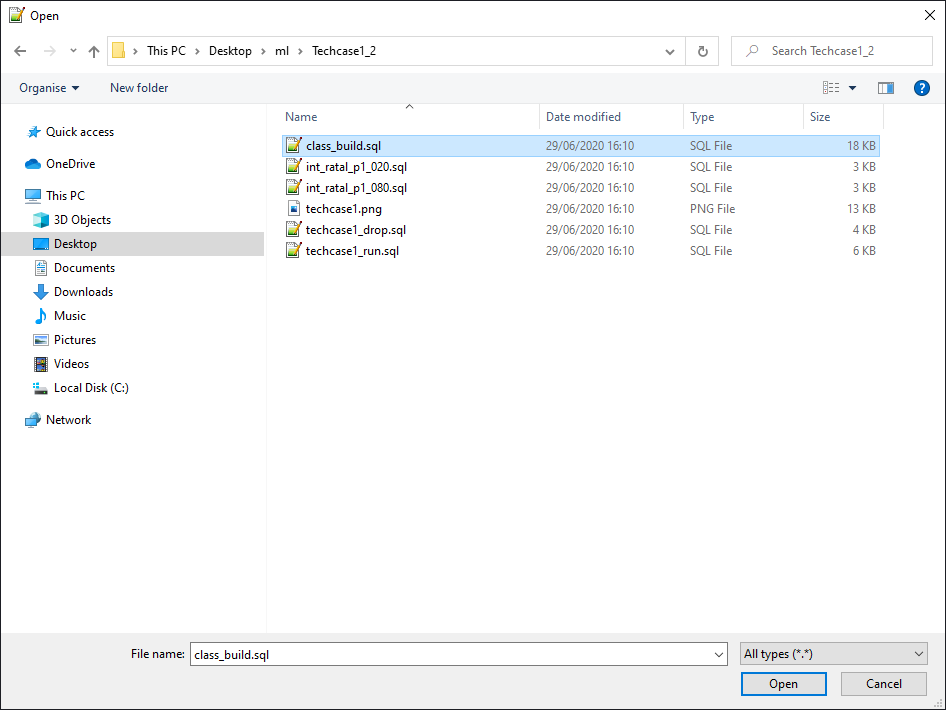 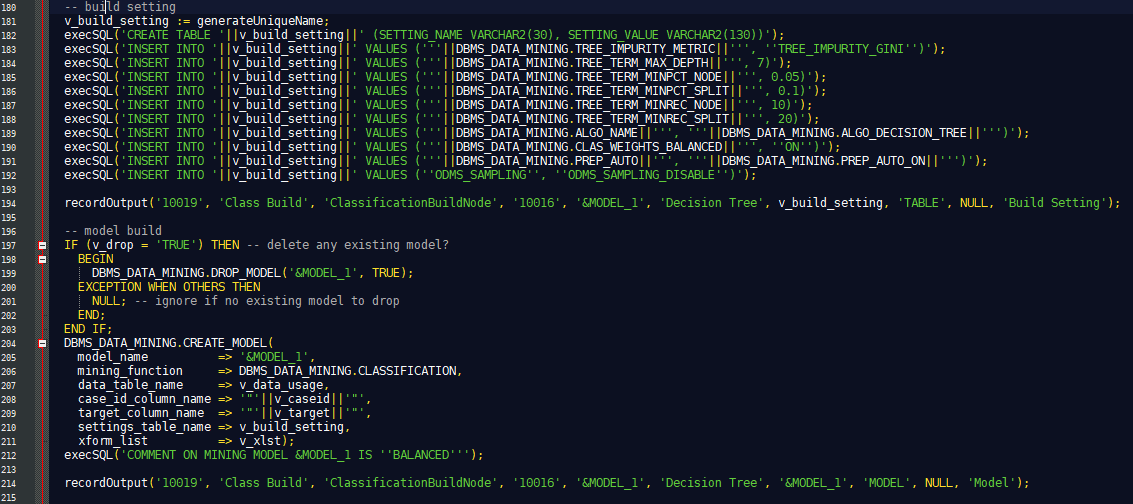 Now into the Cloud
Now the same model in Oracle Autonomous Data Warehouse Zeppelin Notebook.
ADW is like test driving a Tesla. You never want to go back!
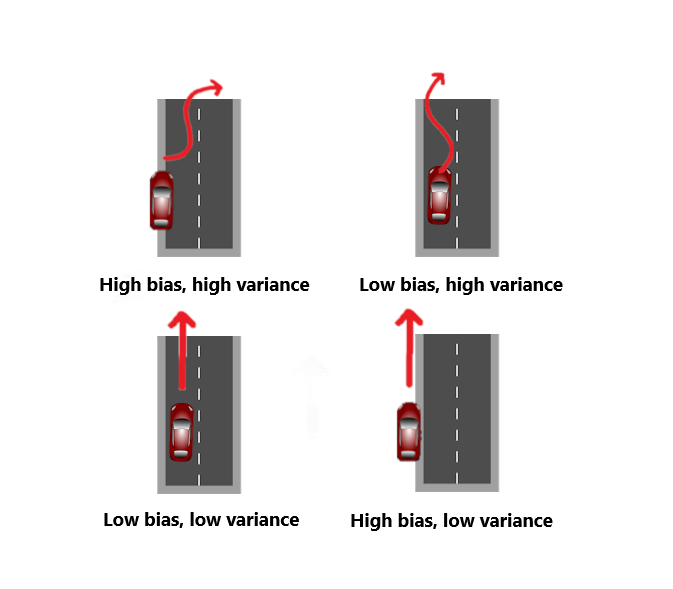 Bias versus variance
The model were going to build is based on 3.1 million training data set
91% of these will pay their rent in the coming month
We want to find the needles in the haystack that aren’t going to pay
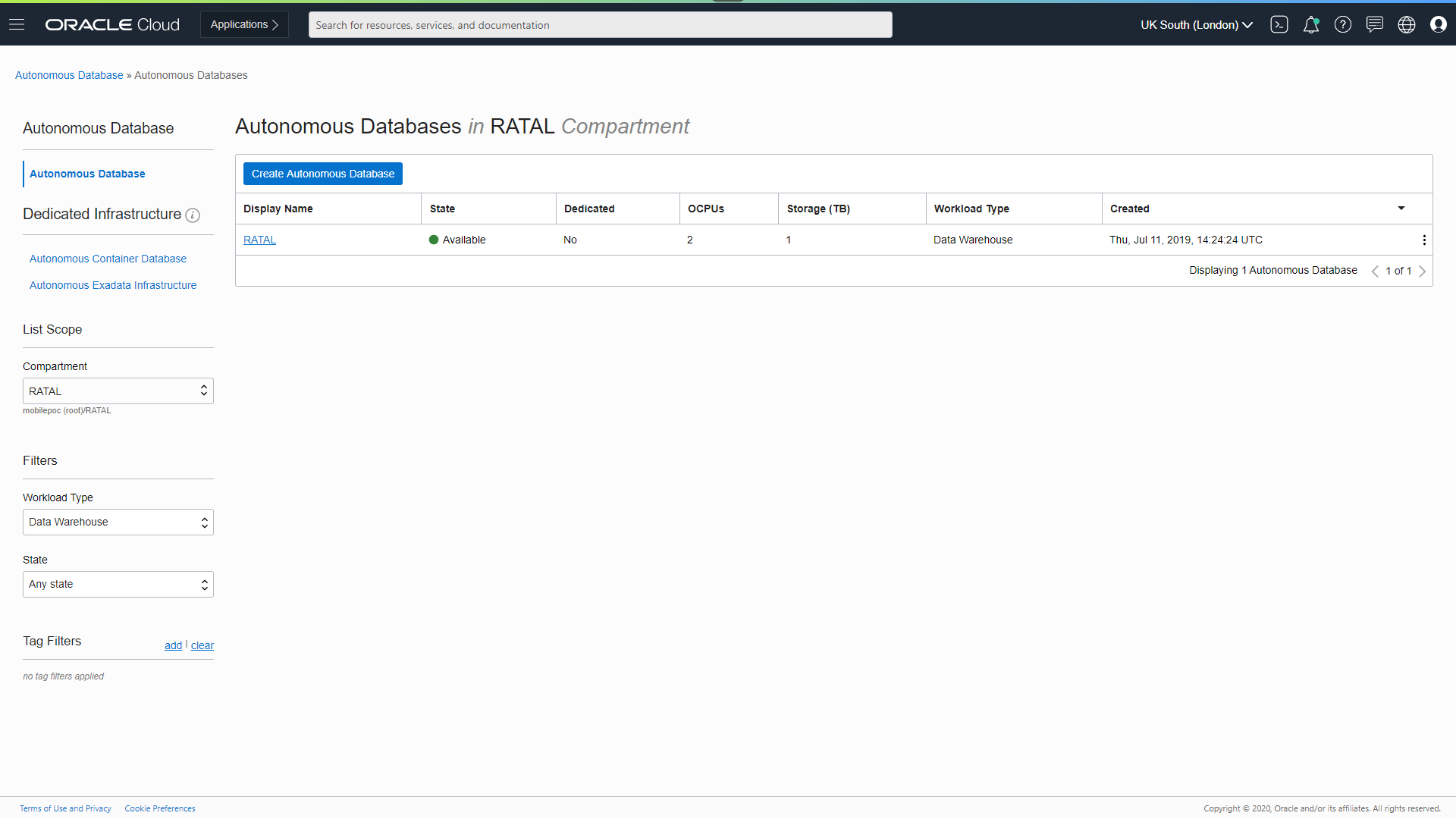 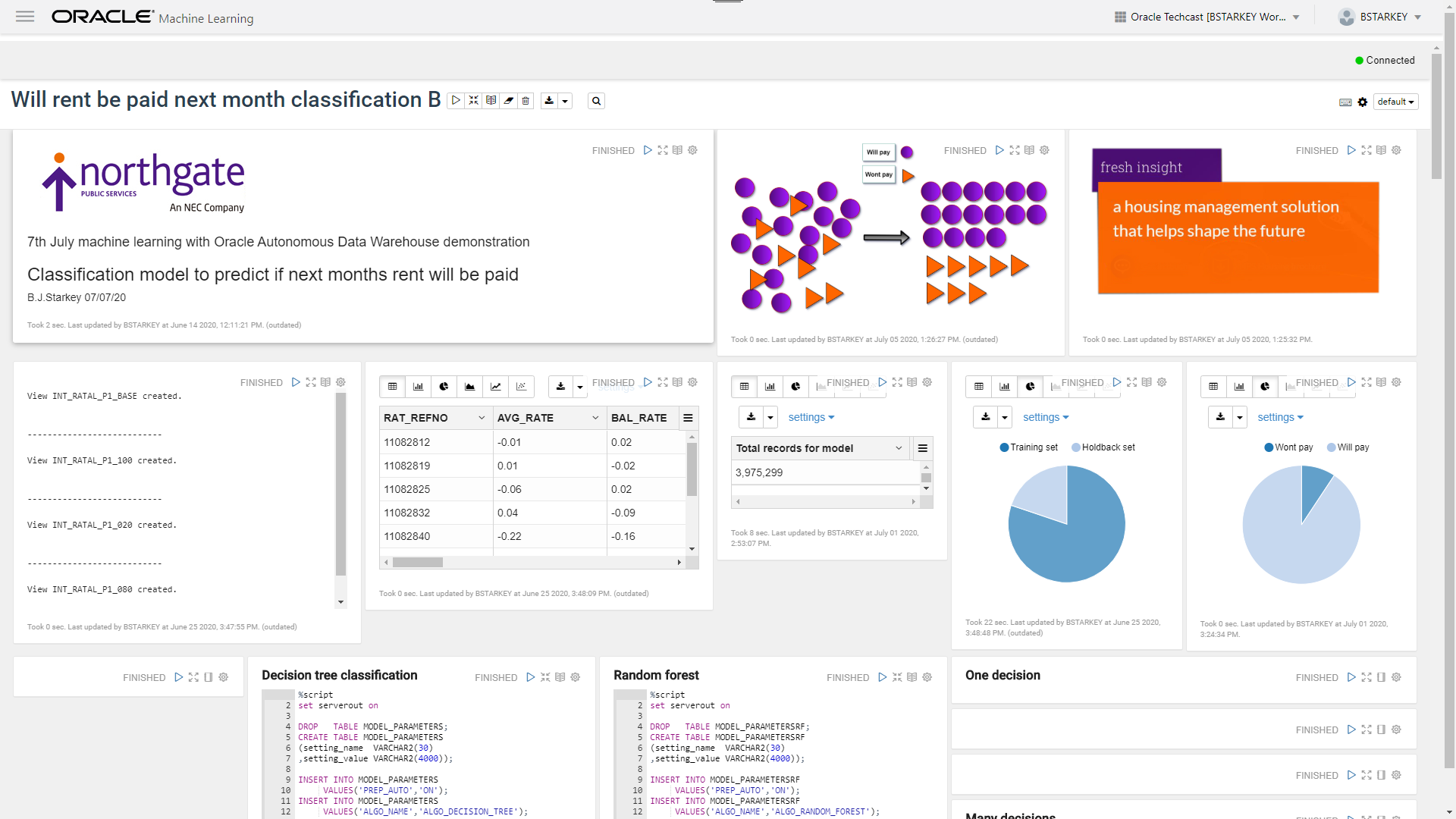 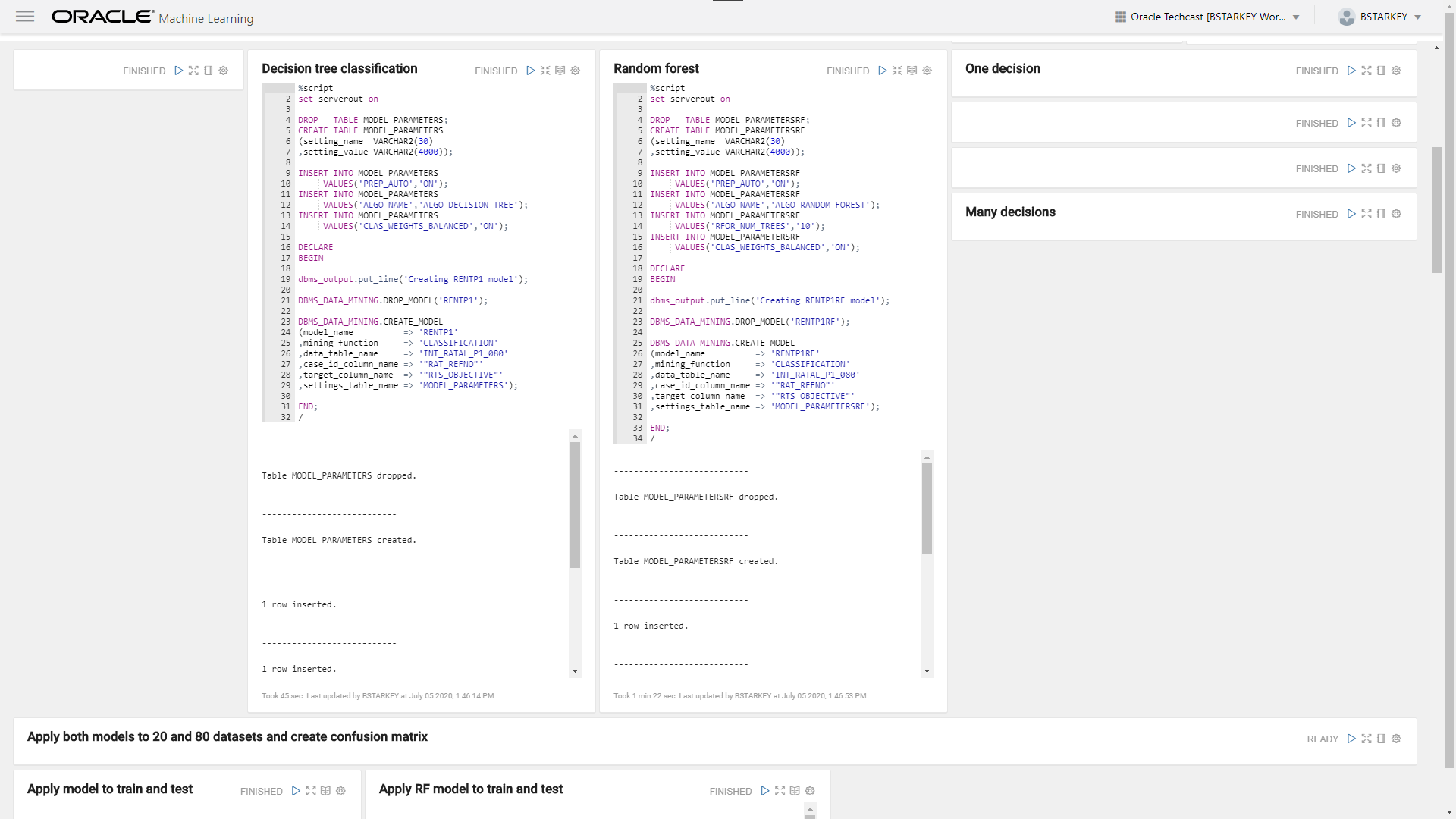 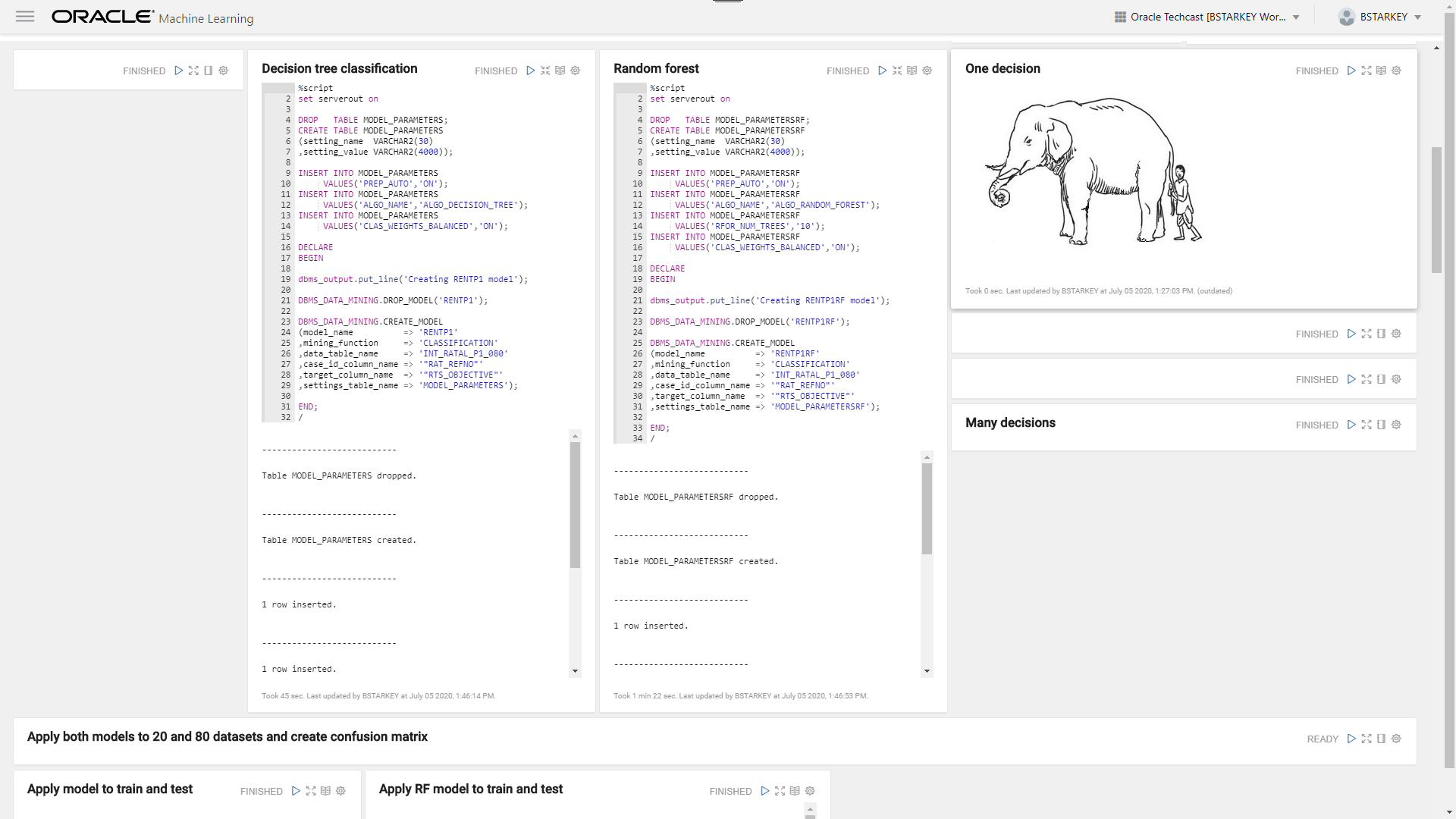 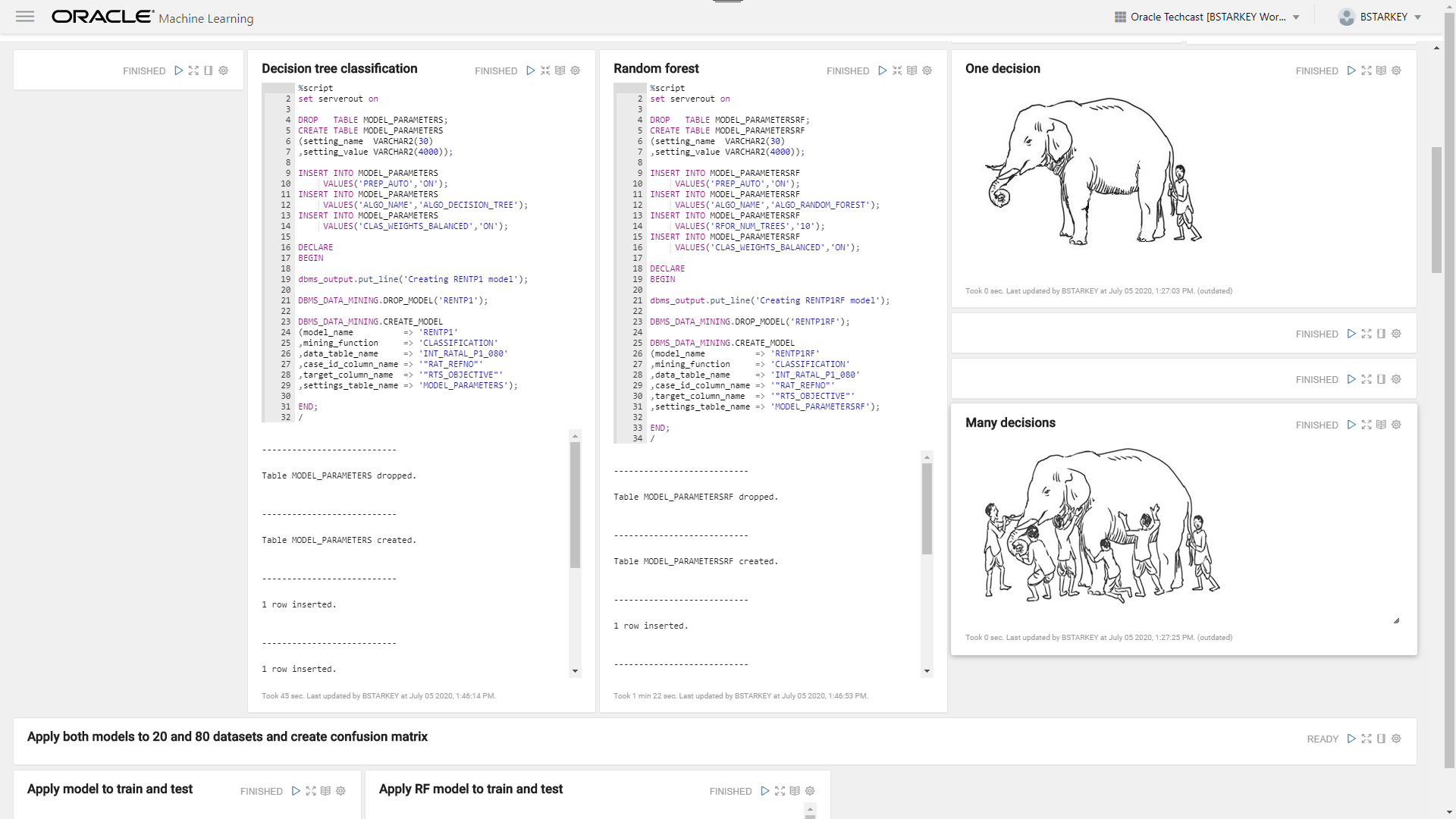 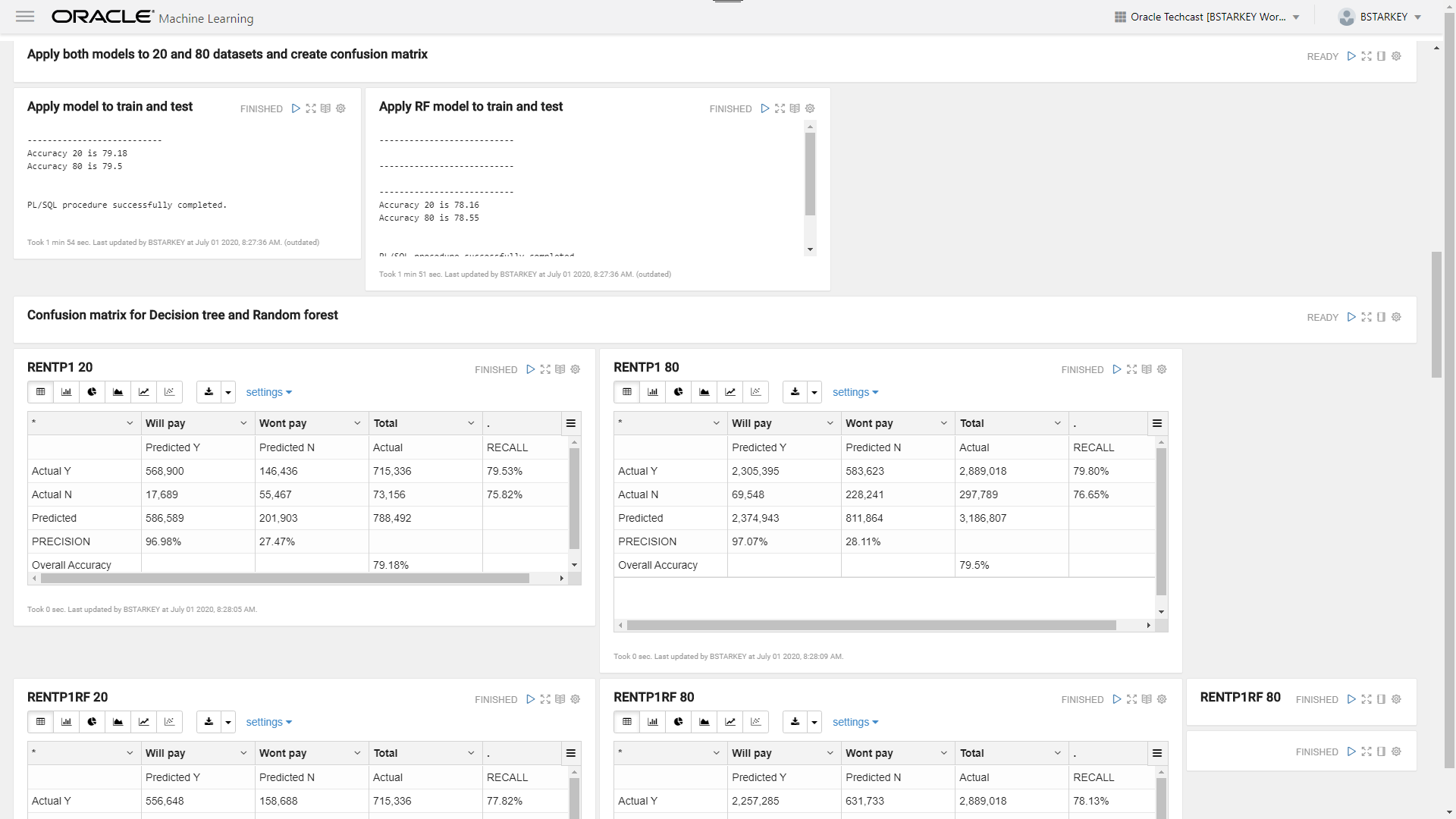 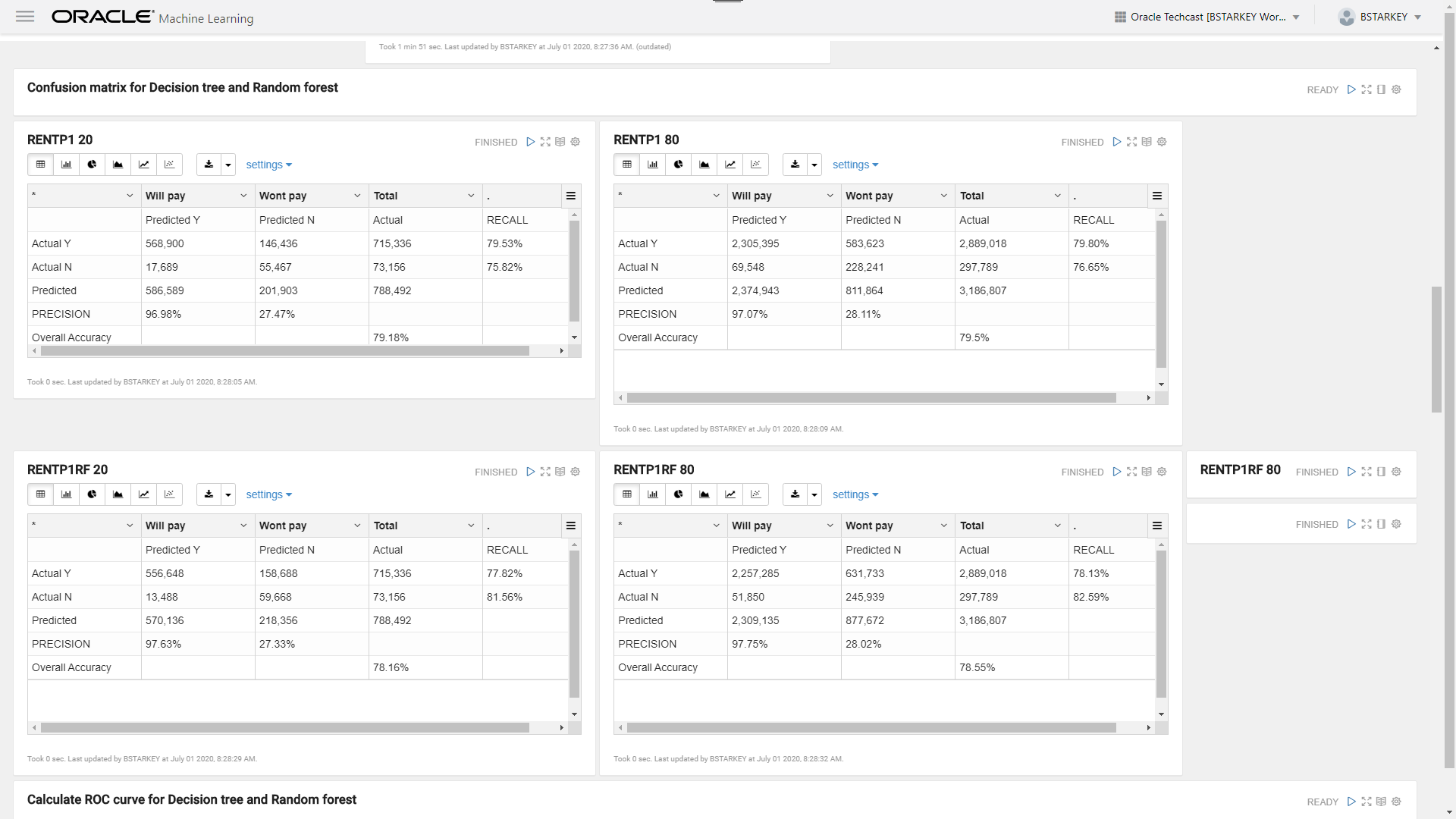 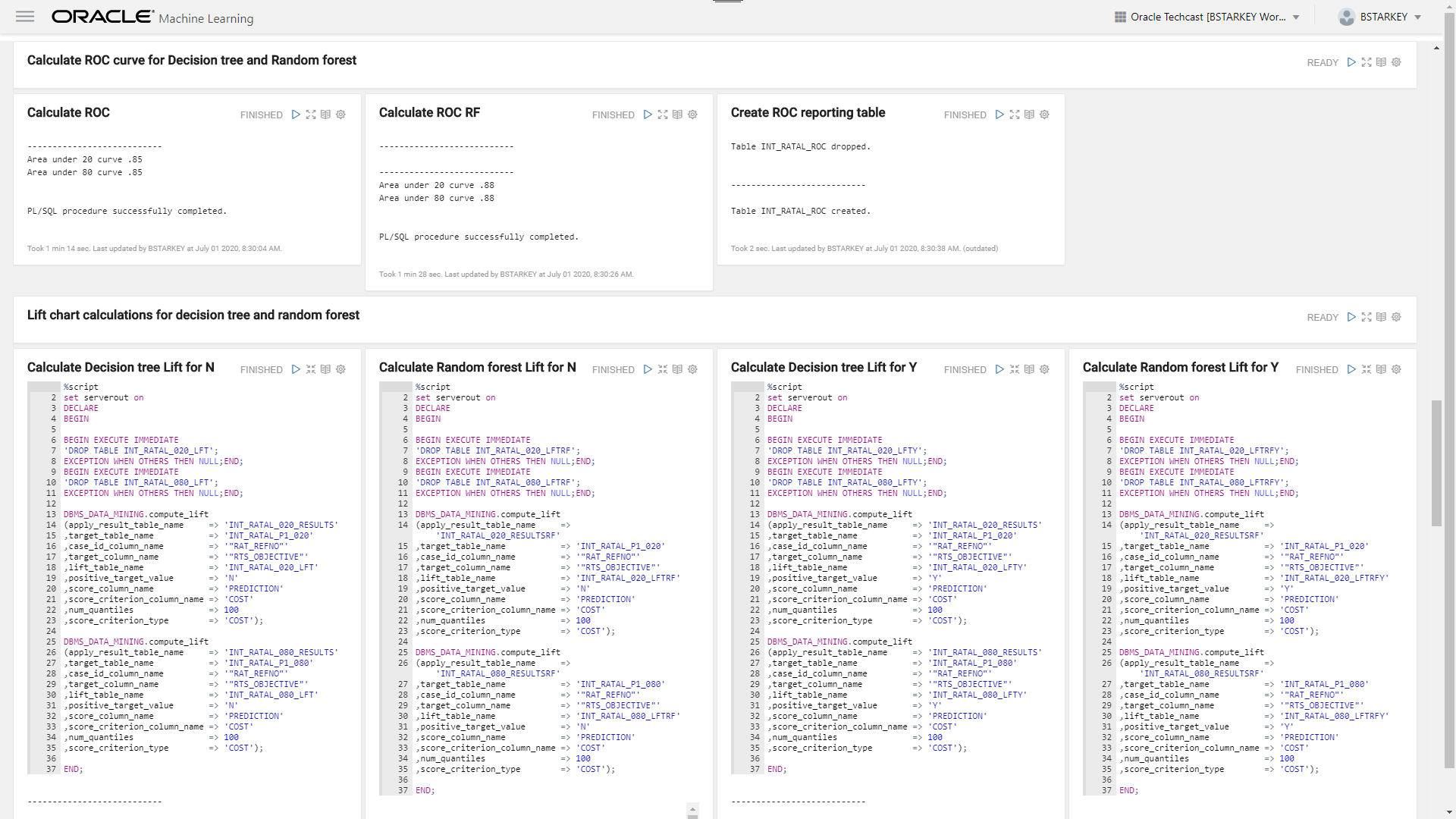 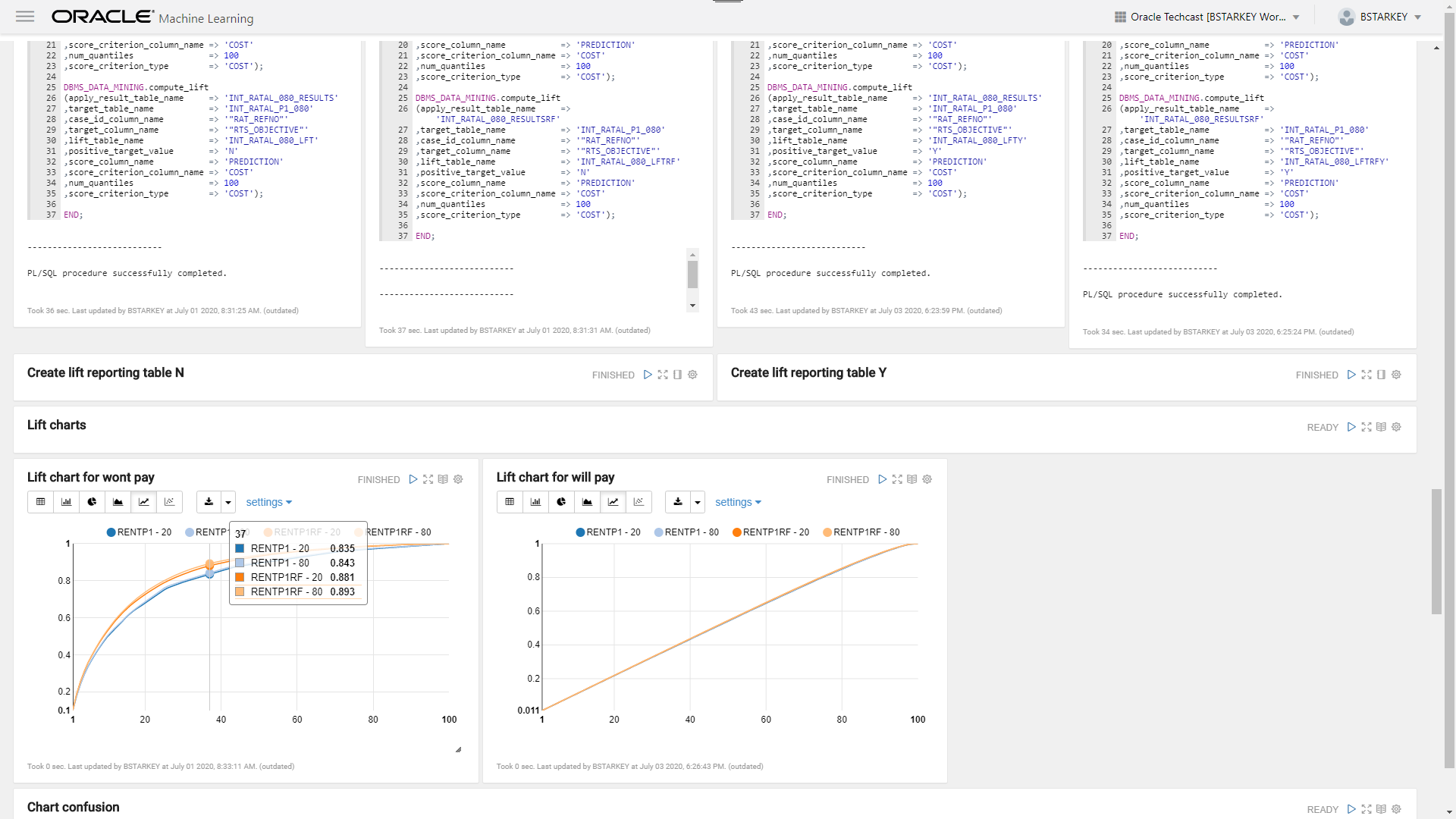 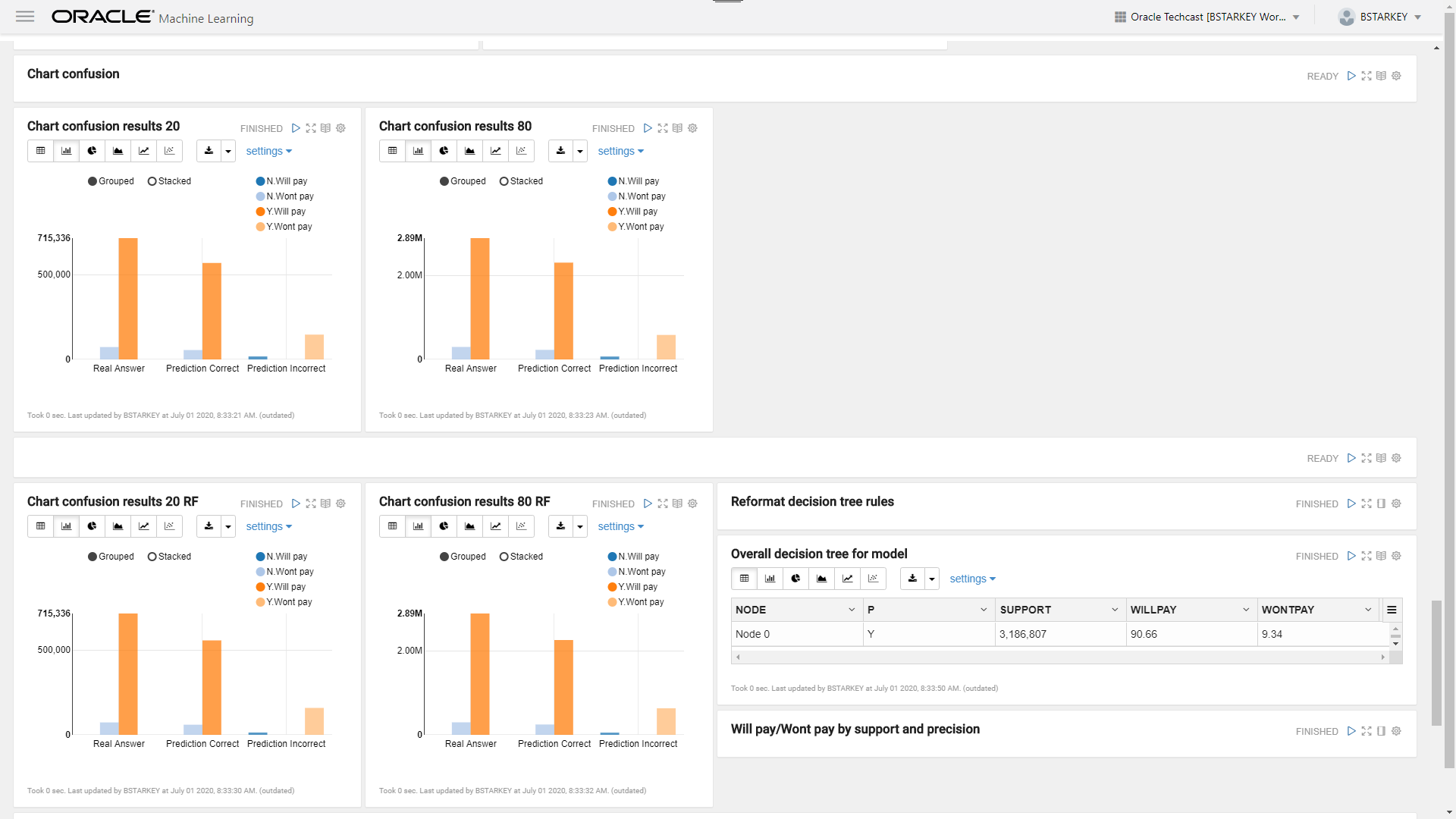 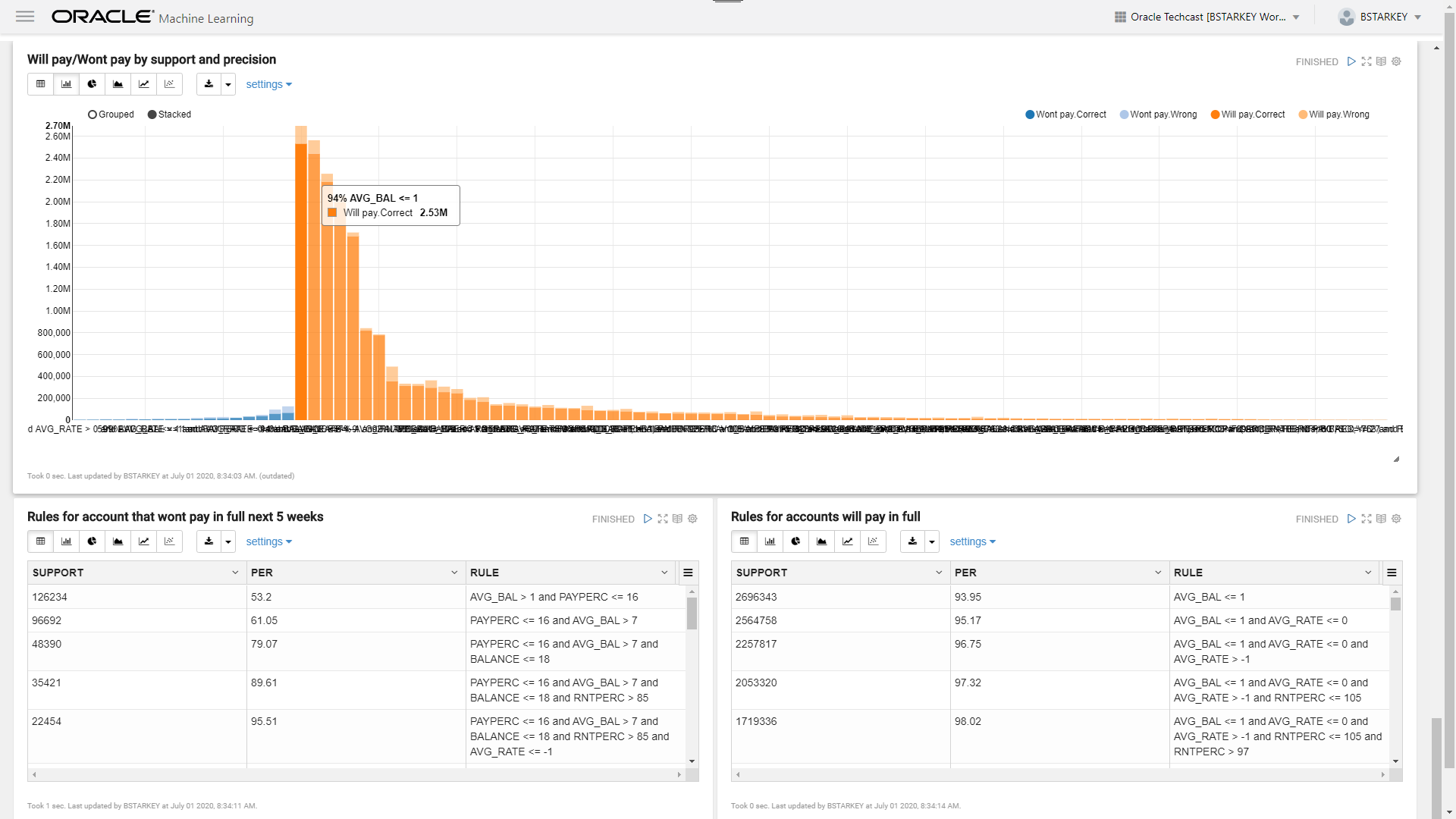 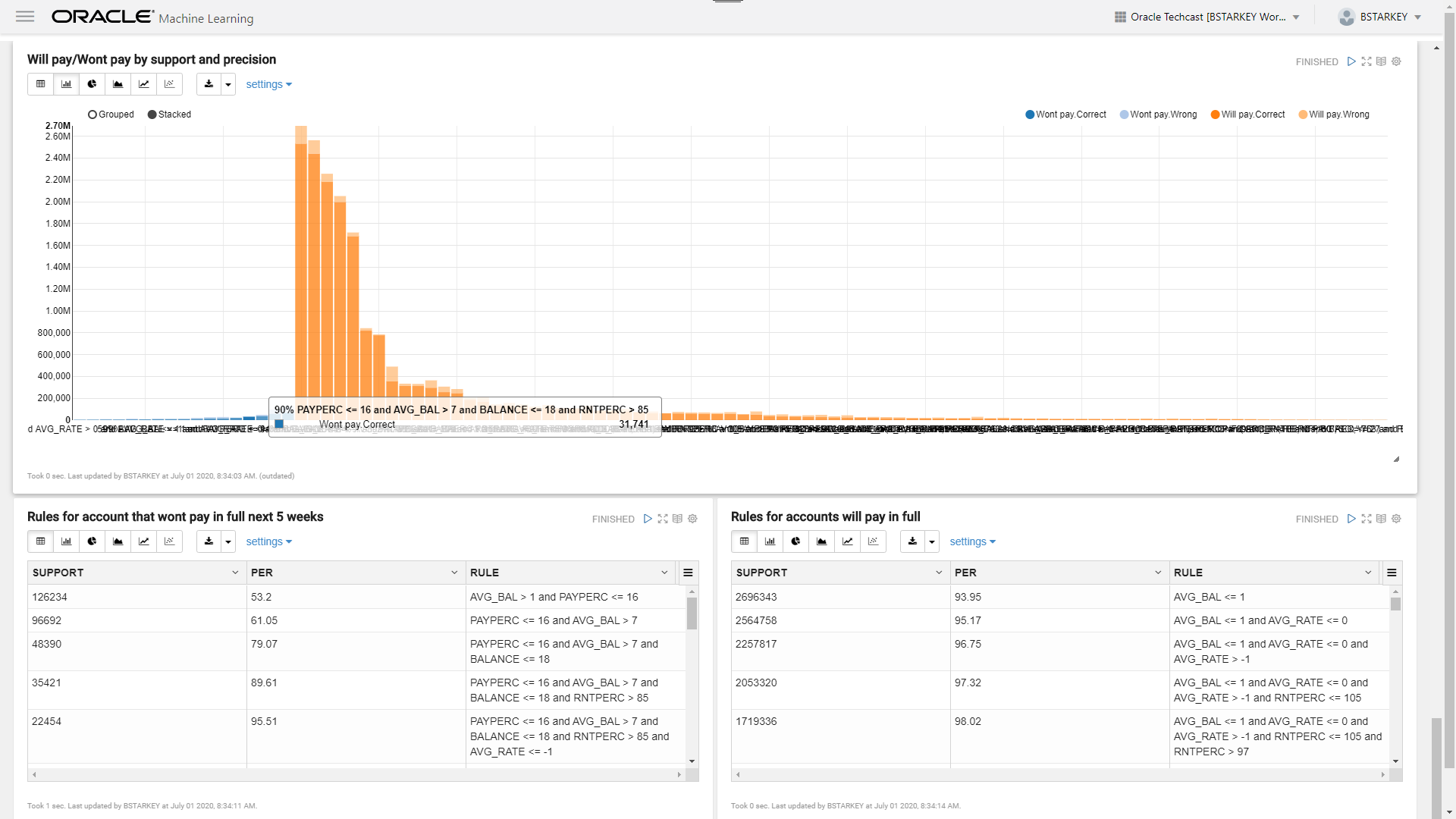 Lets Visualise
Now were going to investigate our models in Oracle Analytic Cloud 
OAC is like “Autopilot” for your data
“The greatest value of a picture is when it forces us to notice what we never expected to see.”
									John Tukey
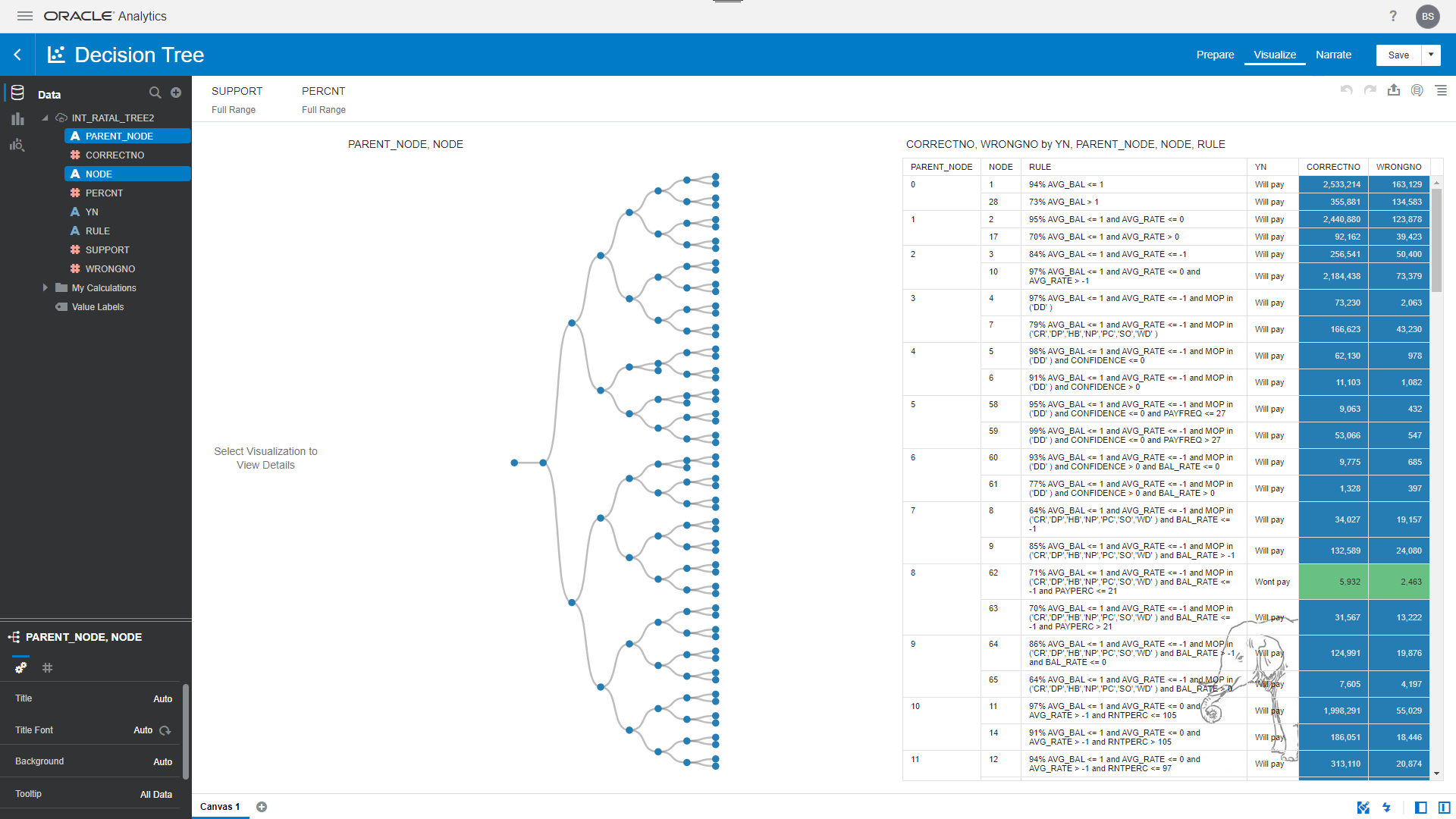 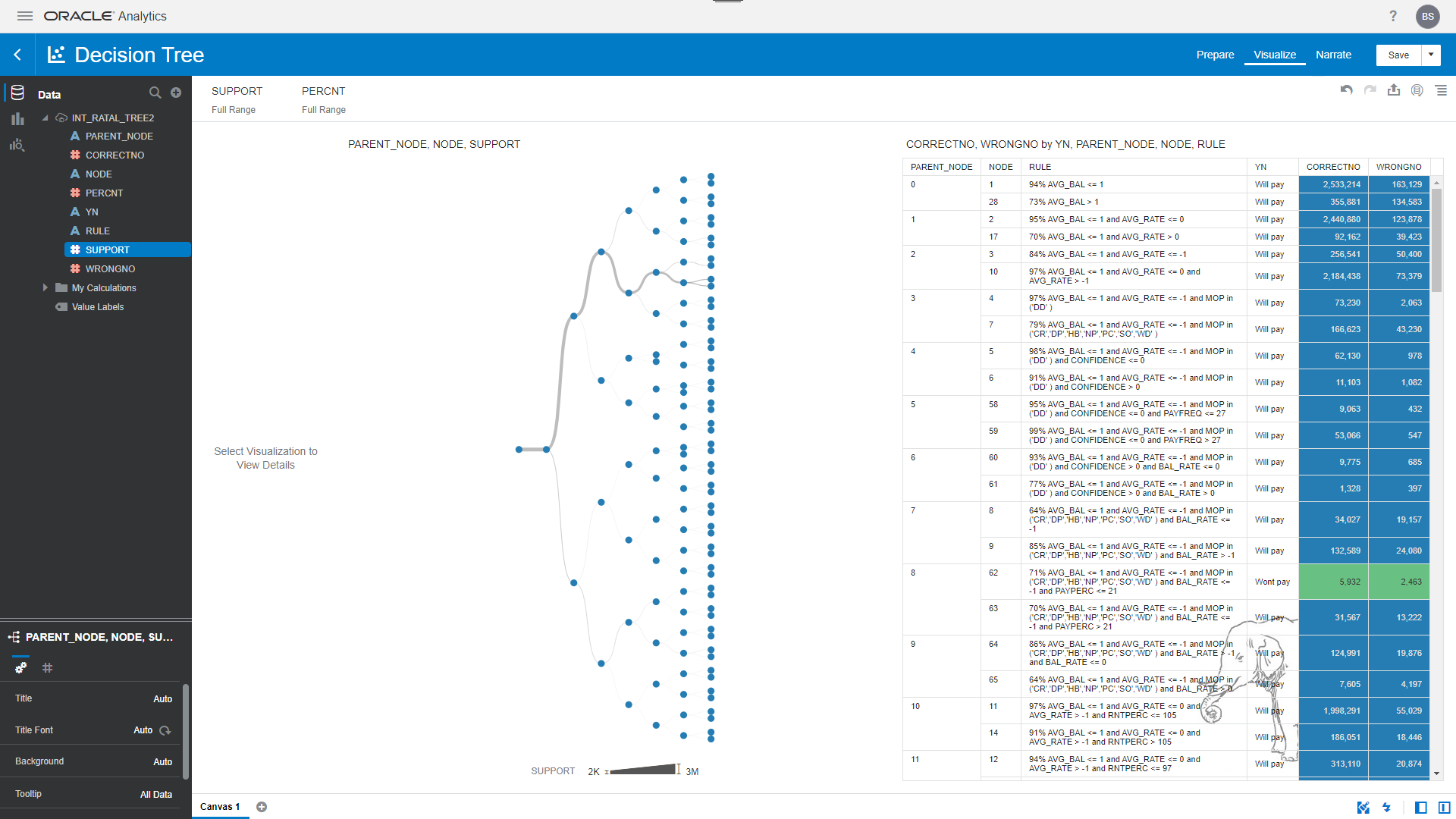 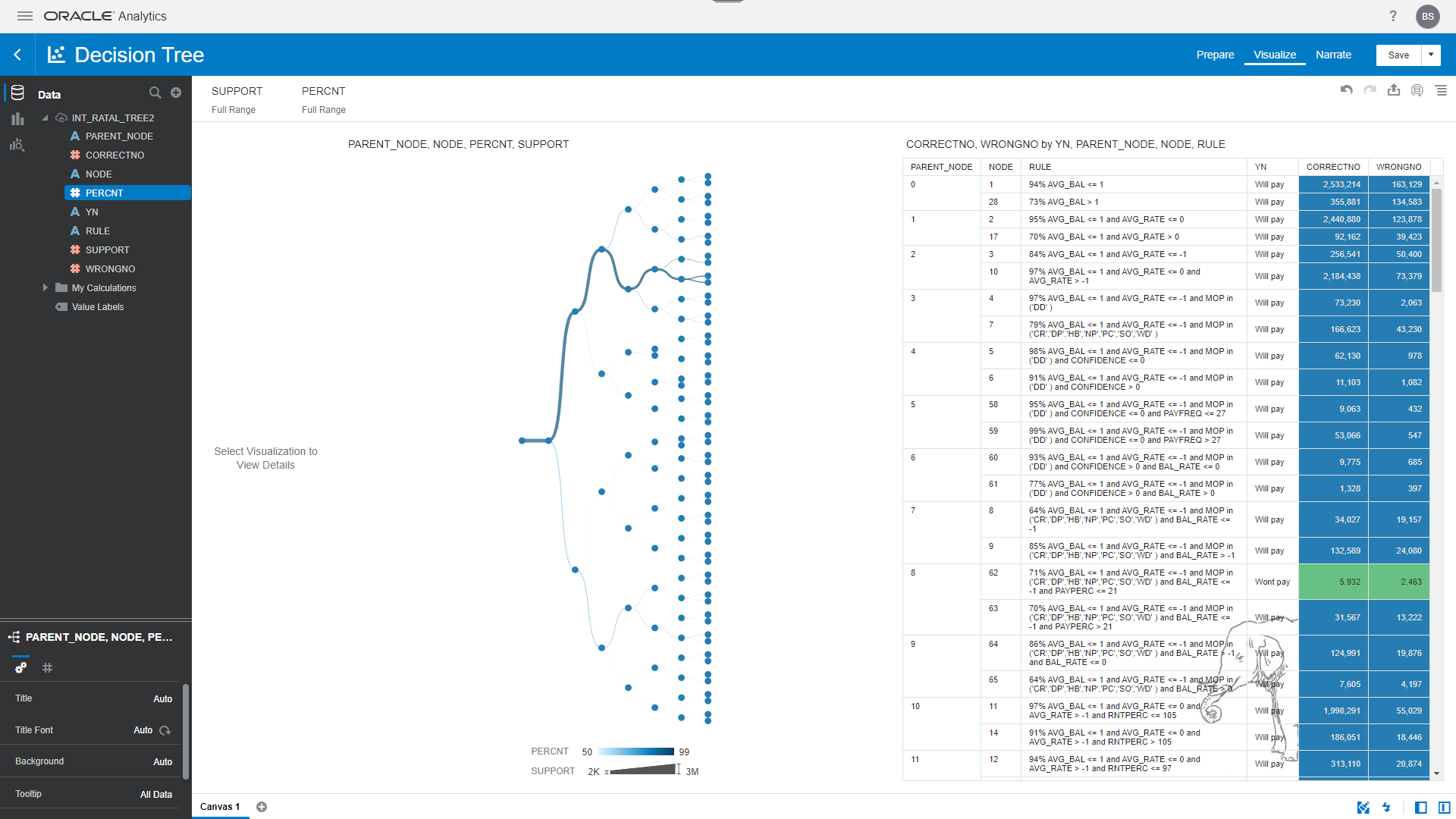 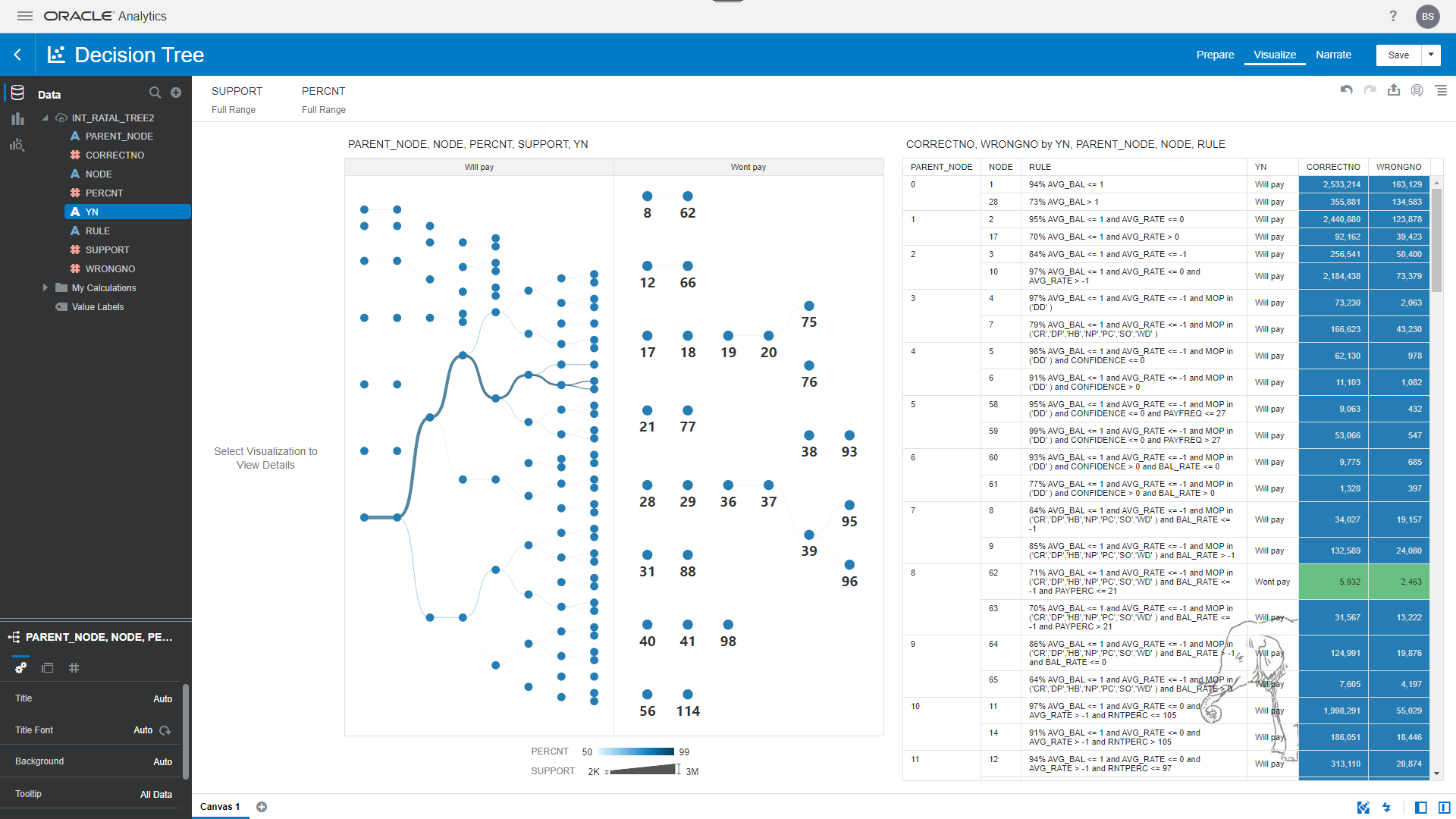 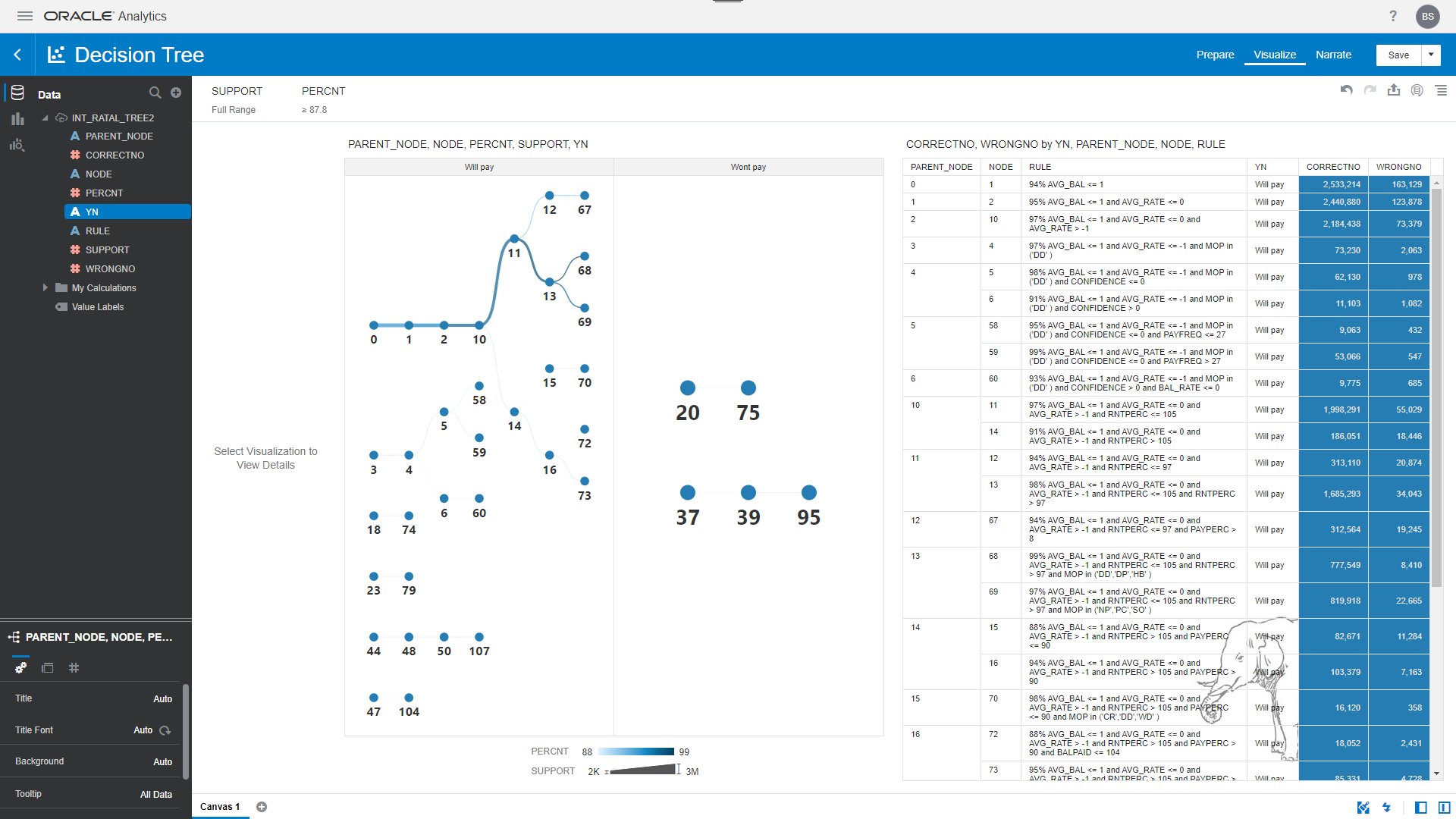 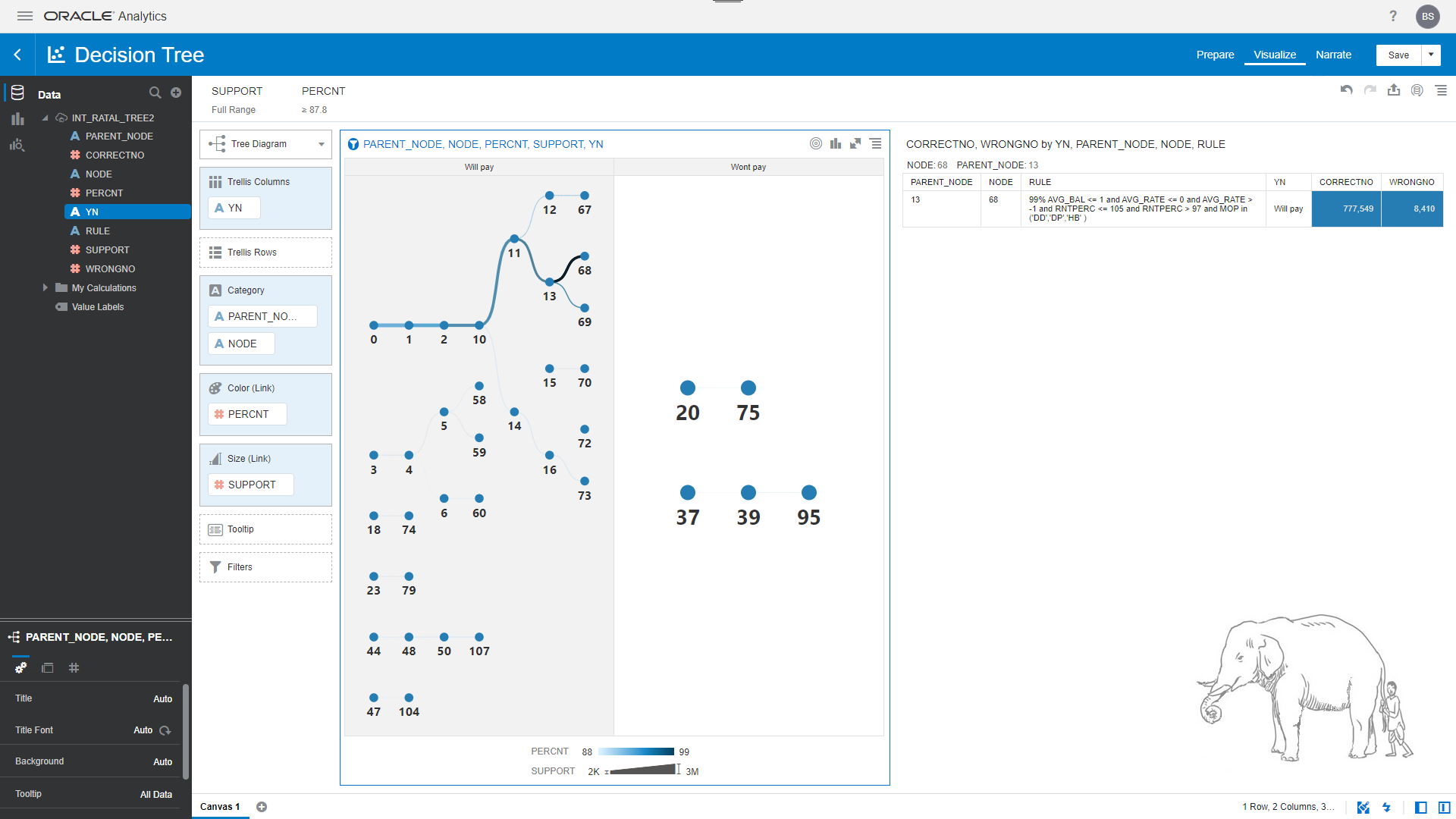 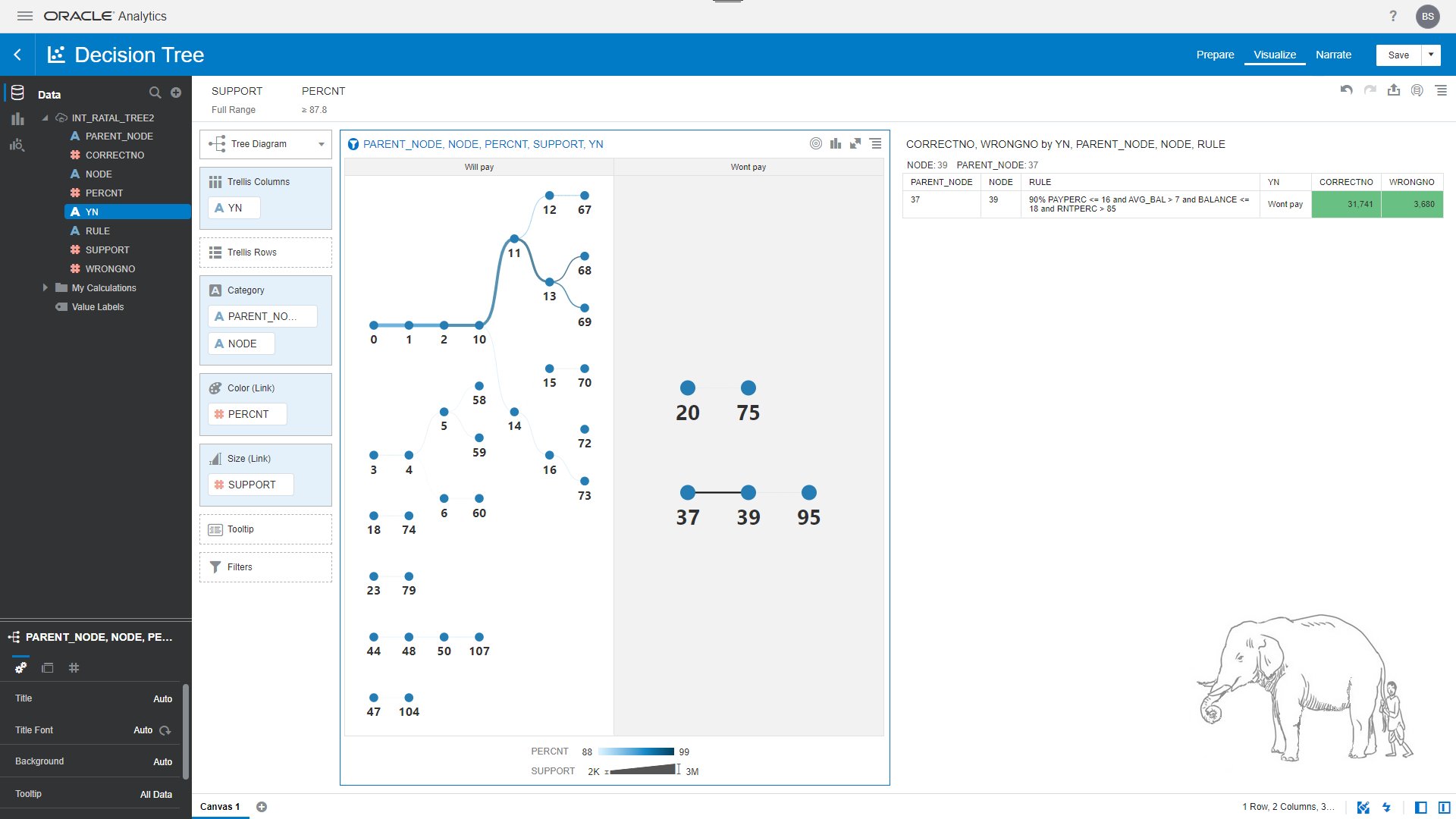 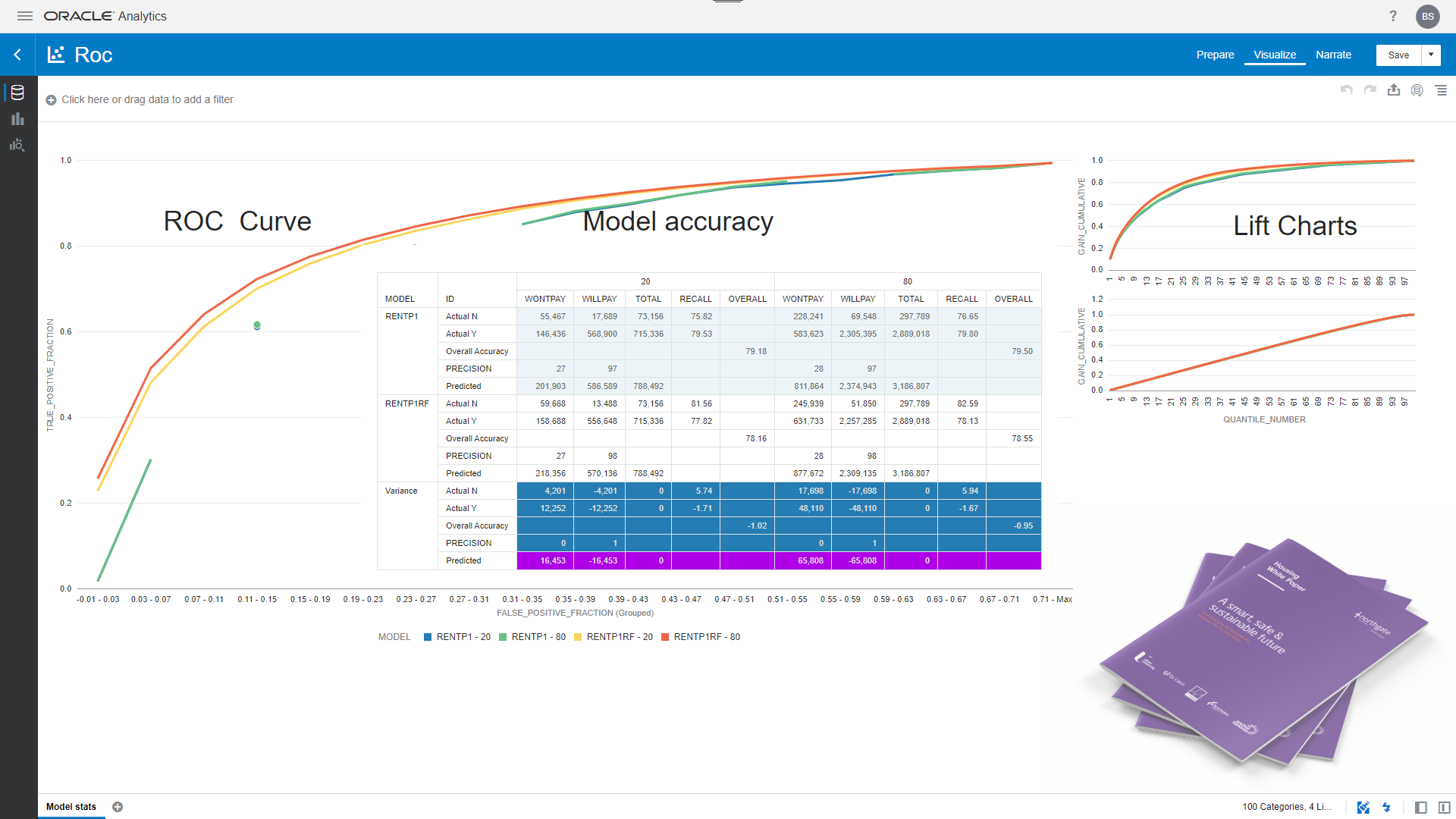 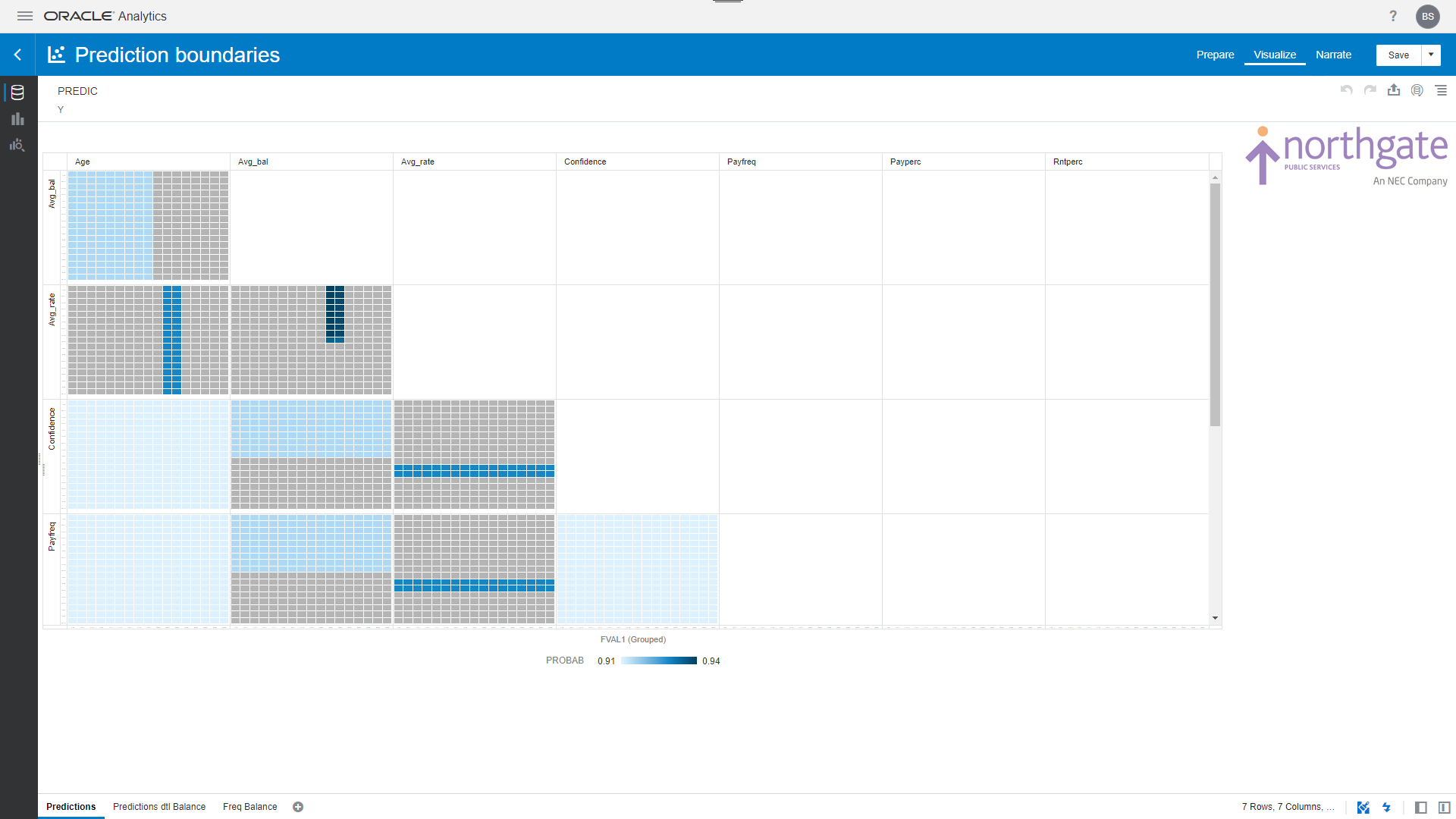 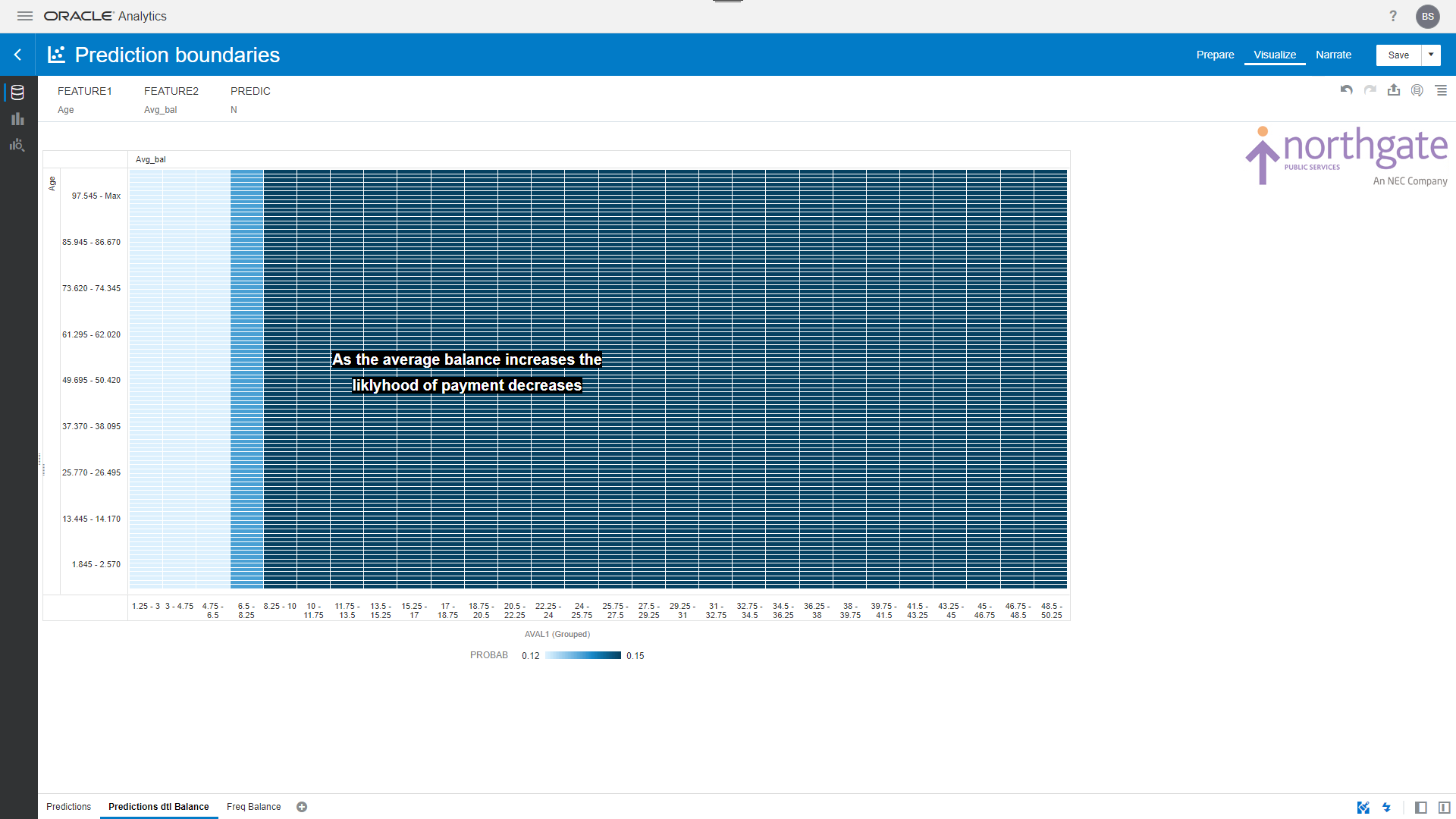 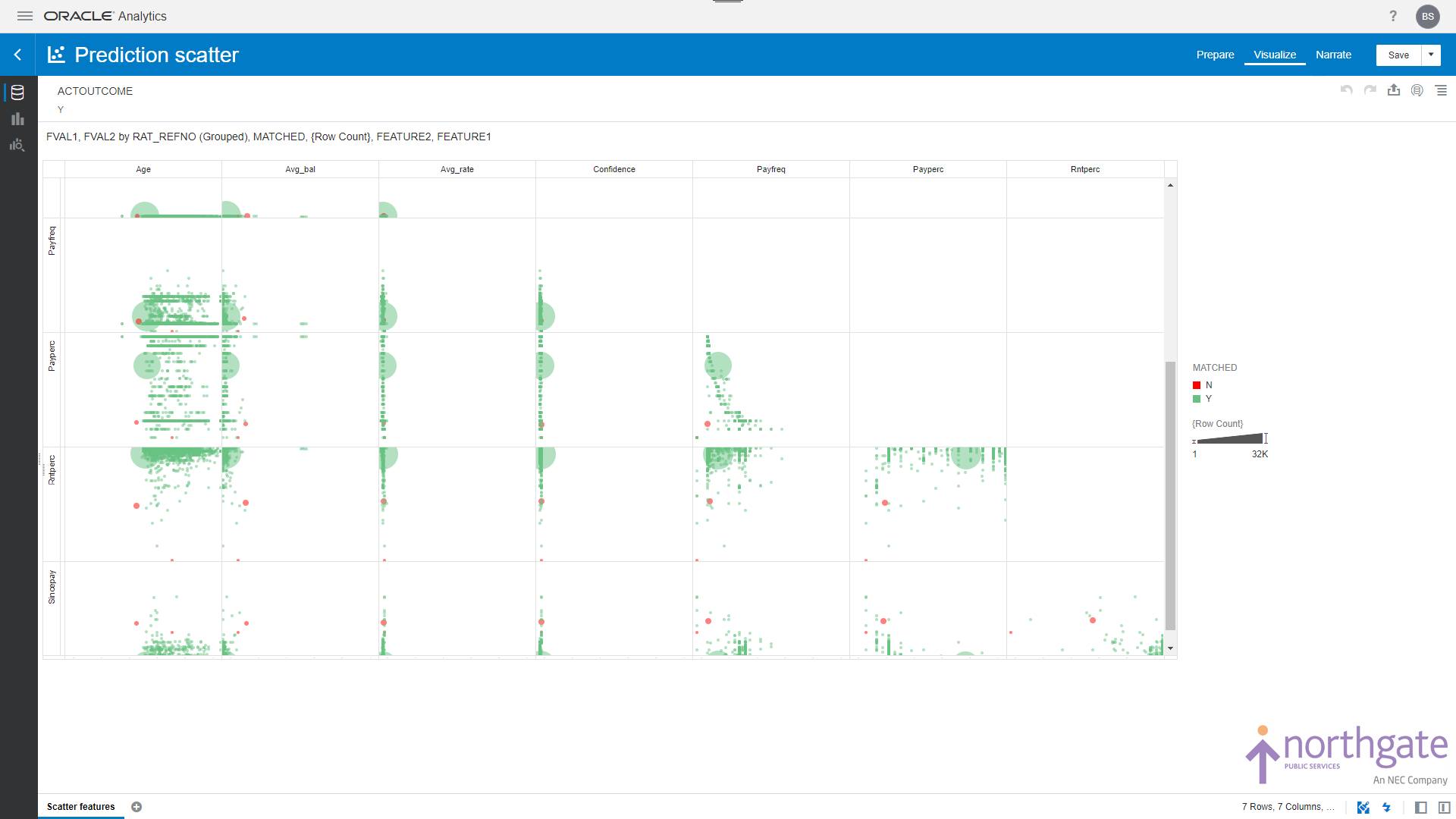 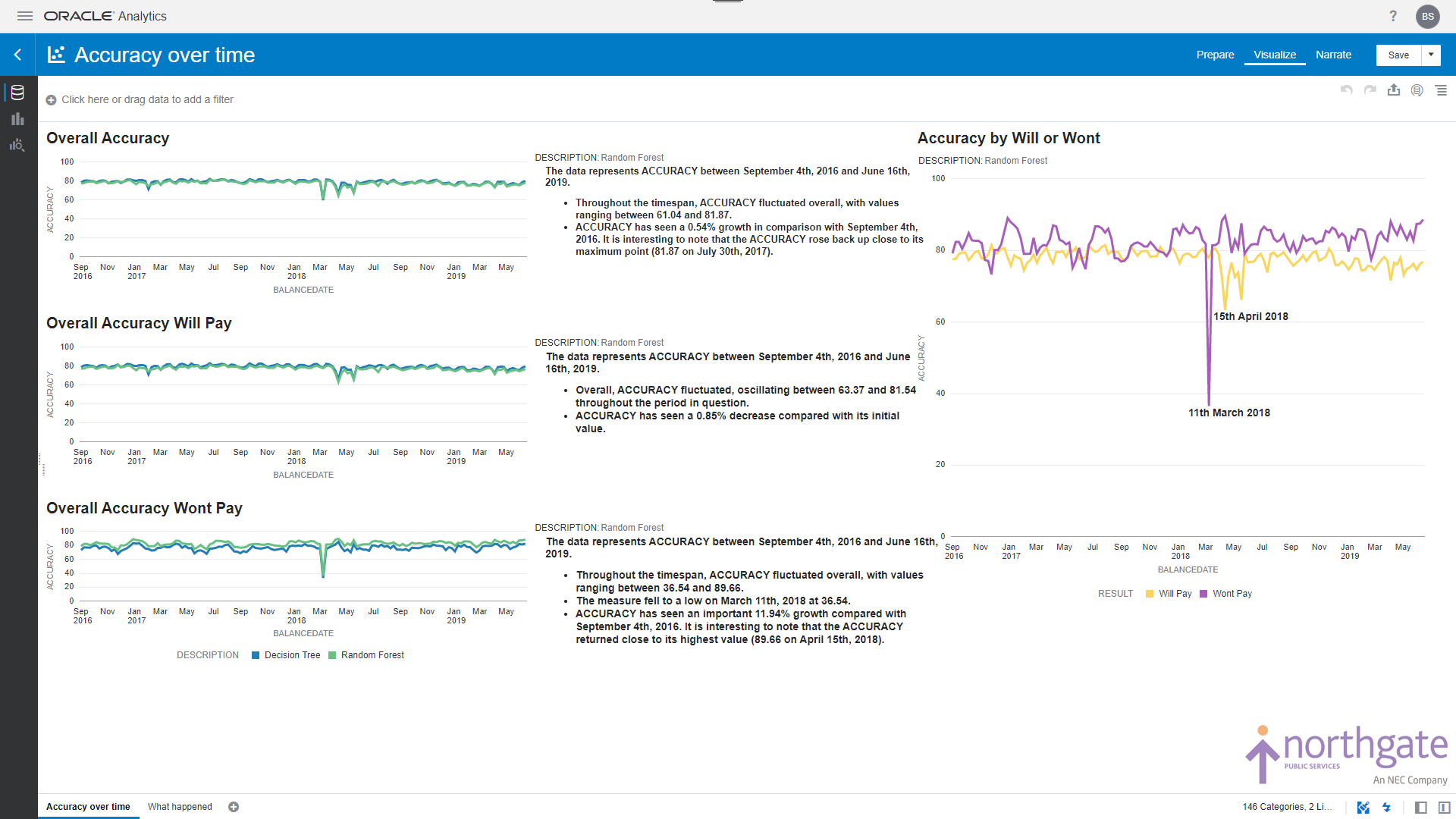 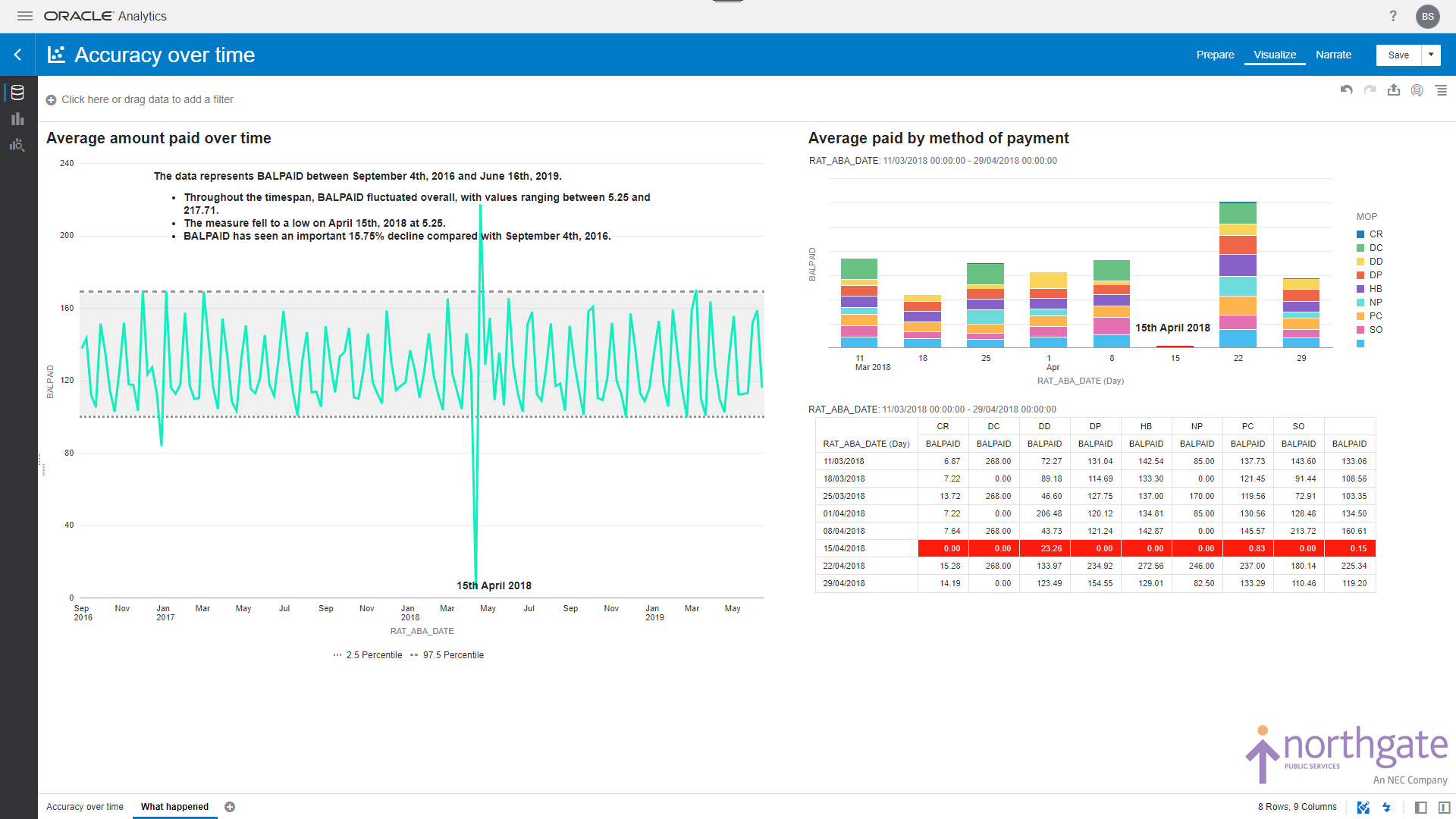 The End.. not quite
So, when we have an accurate working model, what do we do with it?
Well, we surface the results in our NPS Integrated Housing Management System, built on APEX 20.1 
I've now shown you just the start of the modelling process and how to use Oracle ADW, ML and OAC to assist/explore the best models at a rapid pace. 
By adding Machine Learning into our screens and datasets we can bring our customers the deeper insight they truly need to help their tenants in these uncertain times.
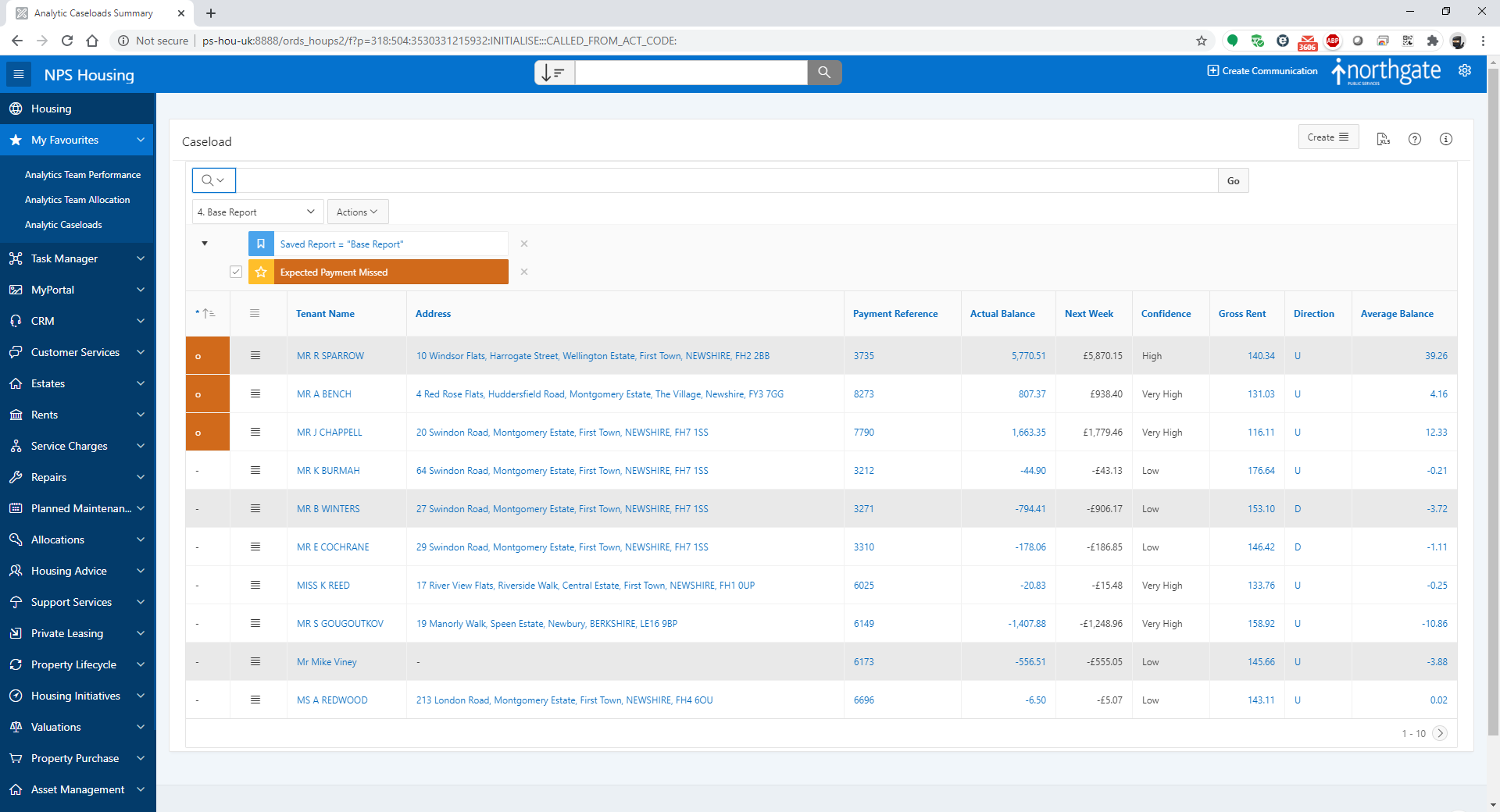 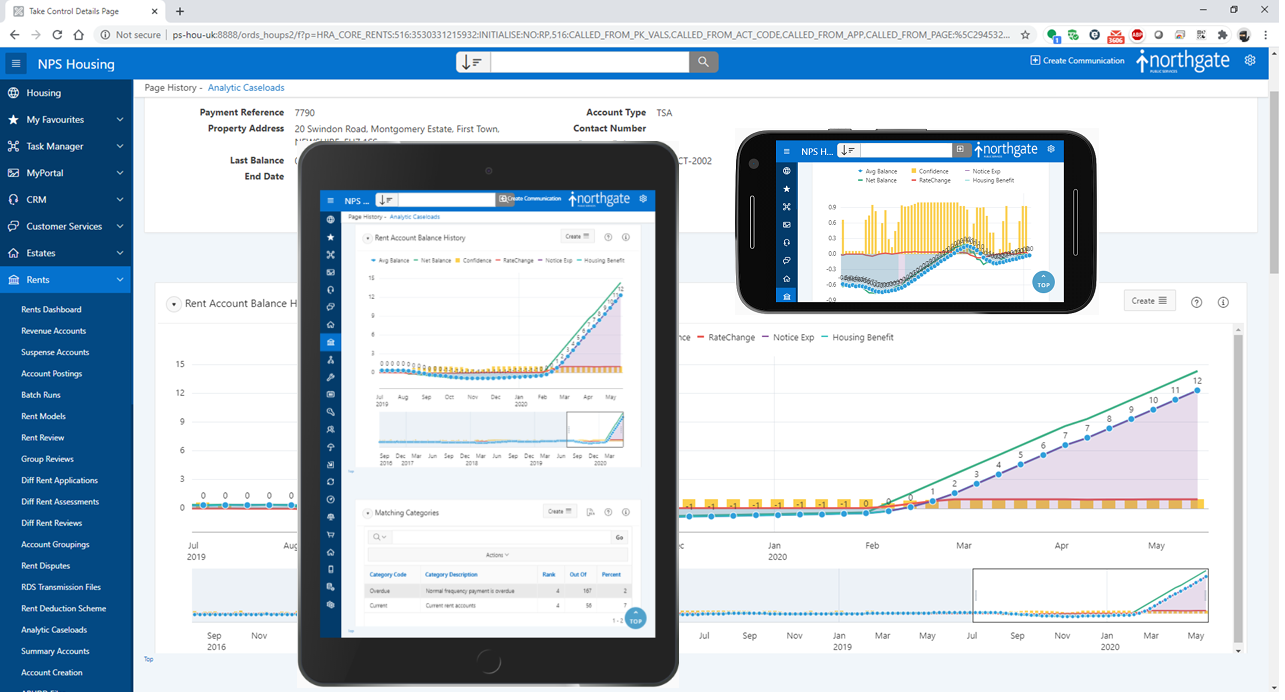 Thank you for watching